Maintaining momentum in literacy from primary to secondary
Julie McCullochASCL Interim Director of Policy and Primary Specialist @juliemcculloch
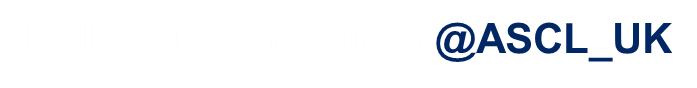 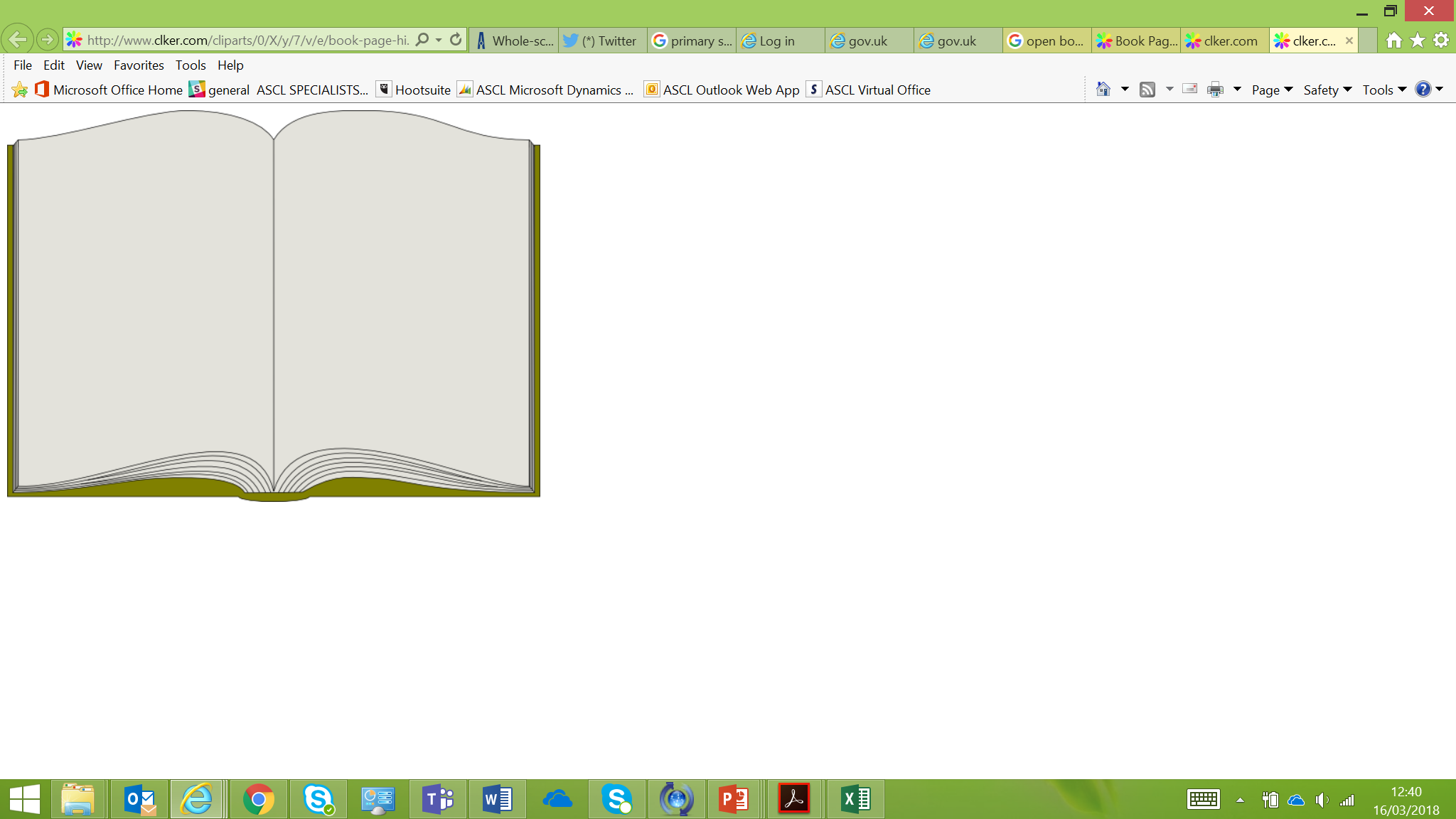 Chapter 1

Reading for pleasure is important – but it diminishes as children get older
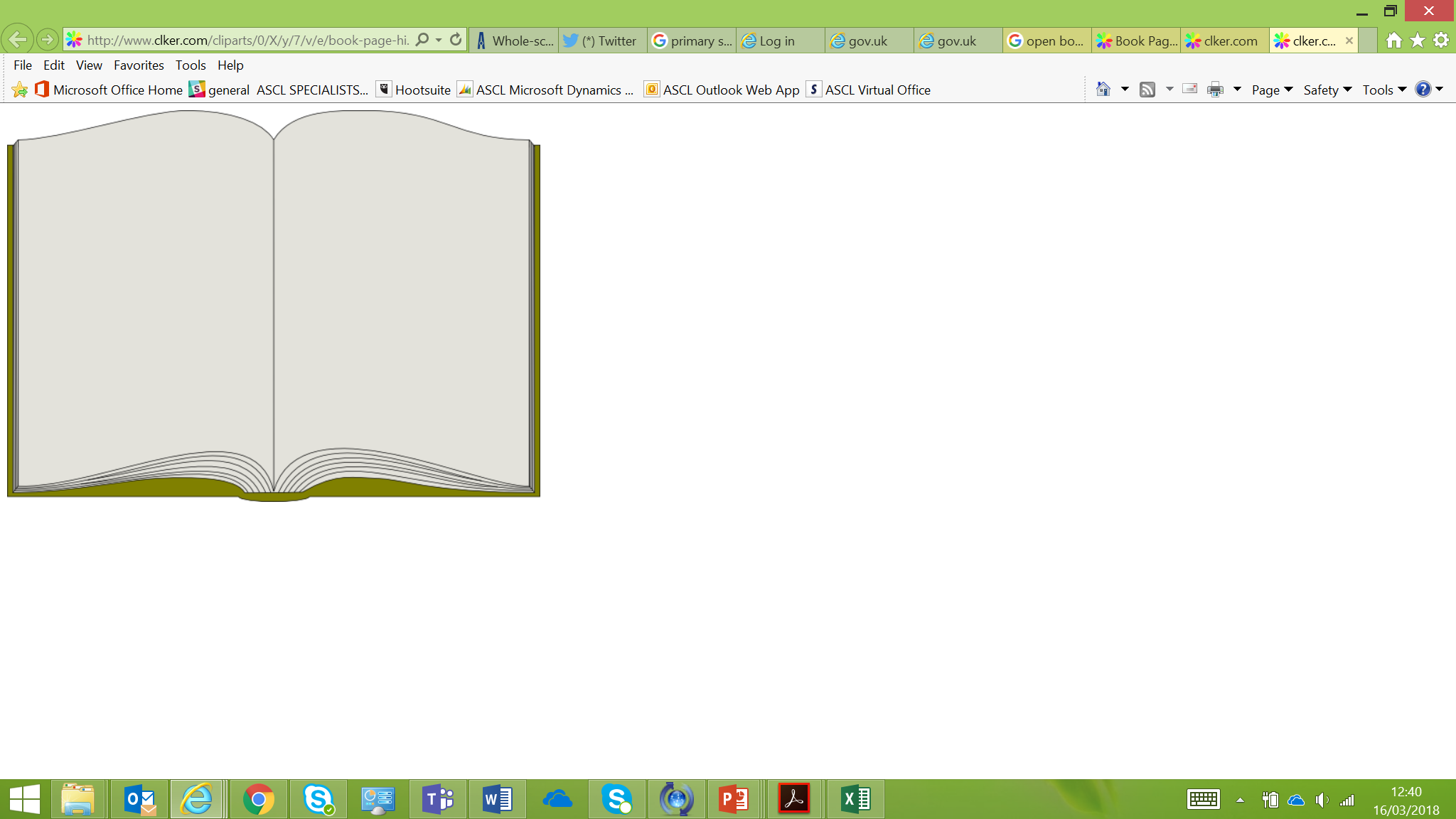 Chapter 2

Keeping up the momentum between primary and secondary is difficult
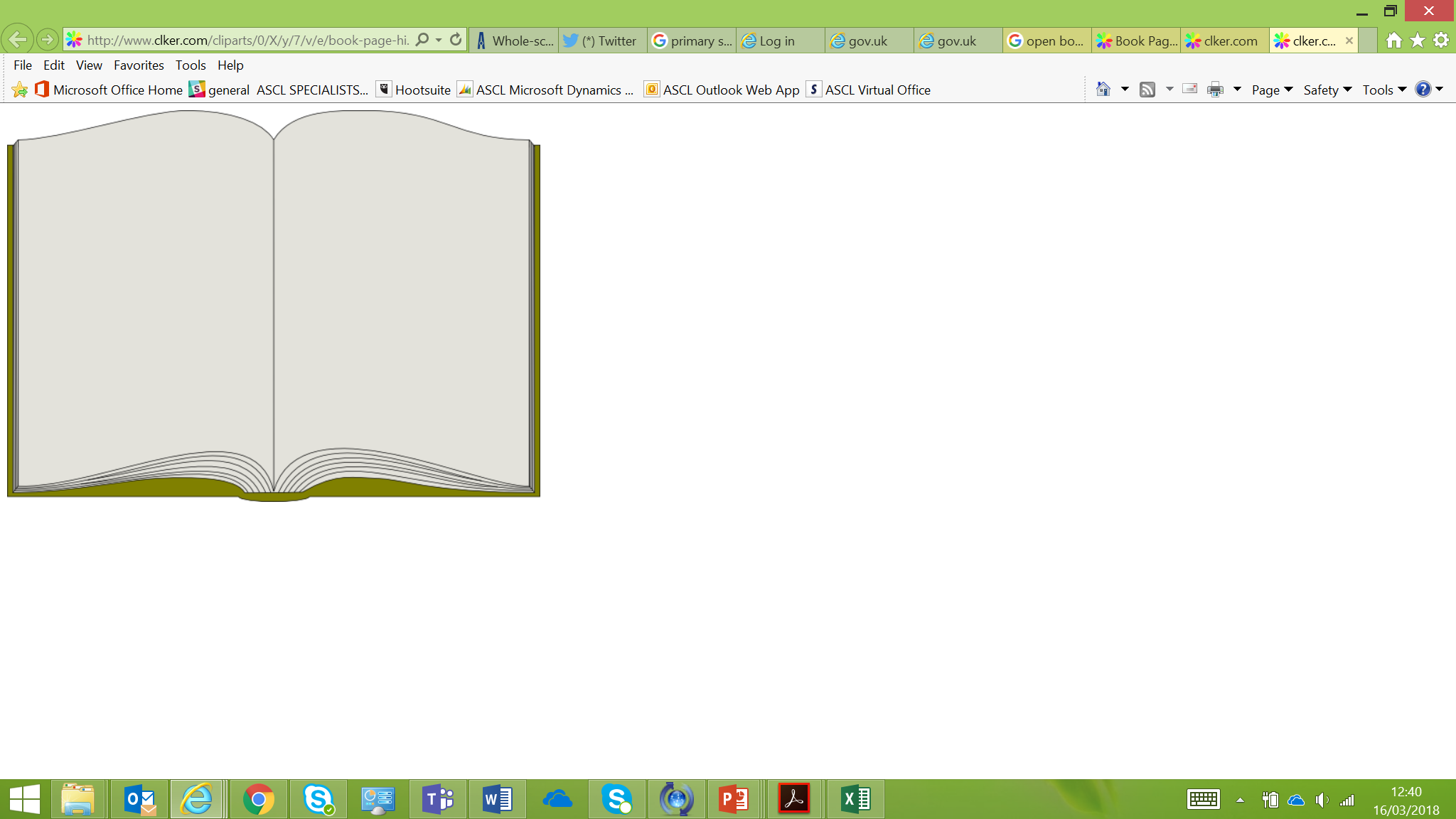 Chapter 3

There are things we can do to help
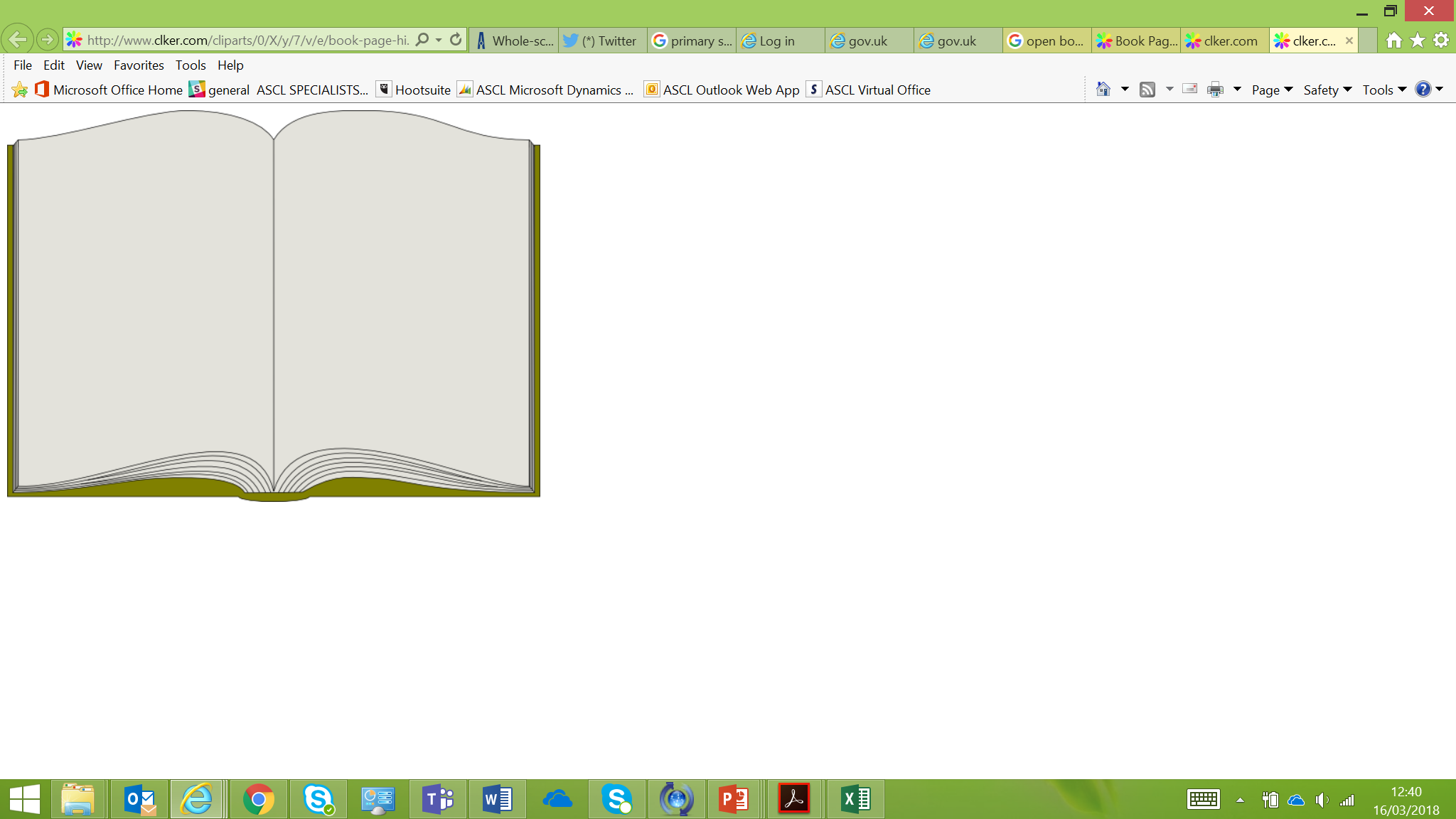 Chapter 1

Reading for pleasure is important – but it diminishes as children get older
Children who enjoy reading are better at it
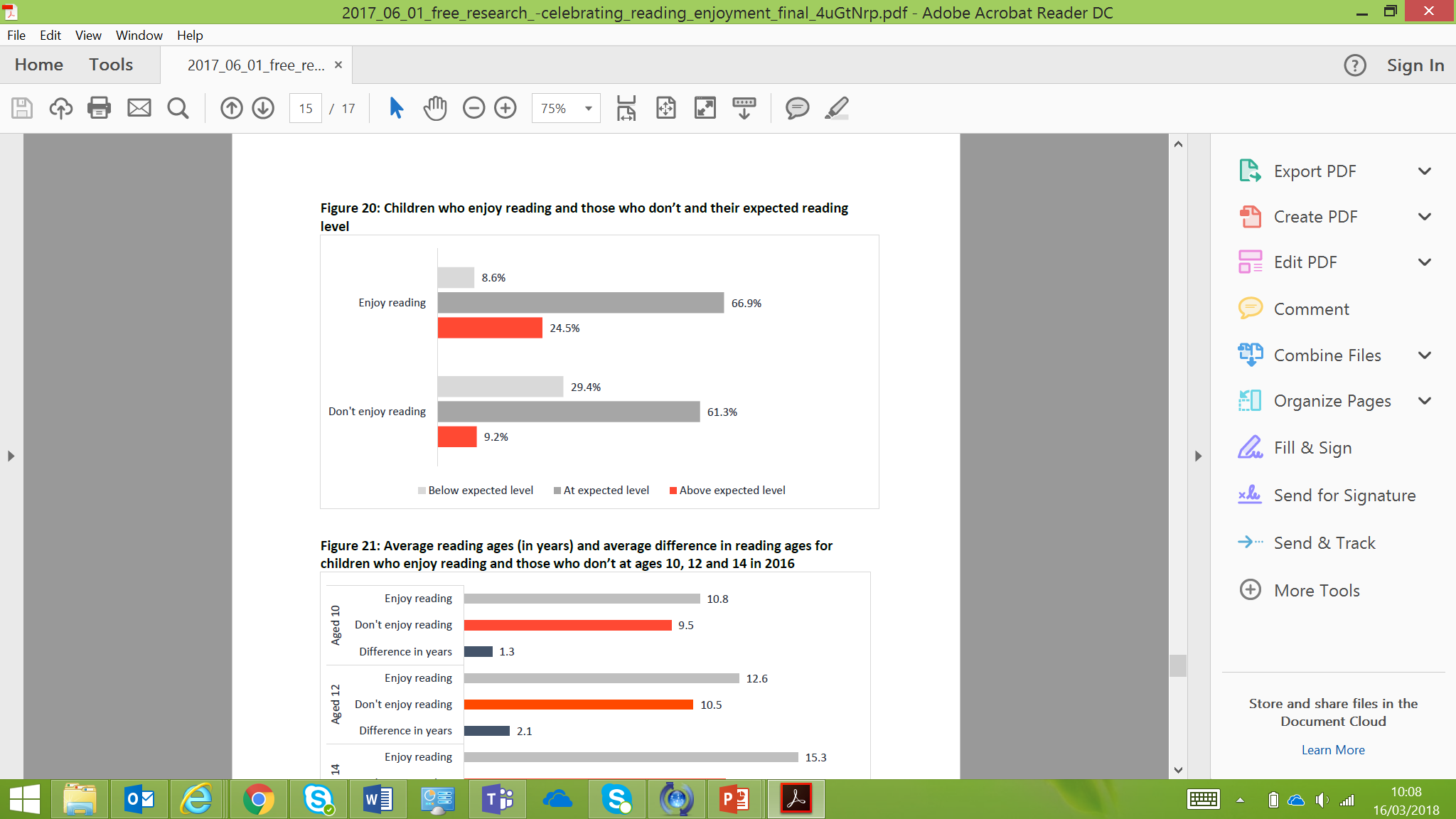 Source: National Literacy Trust survey of 42,406 pupils aged 8 to 18, 2016
The percentage of children who enjoy reading ‘very much or quite a lot’ is growing
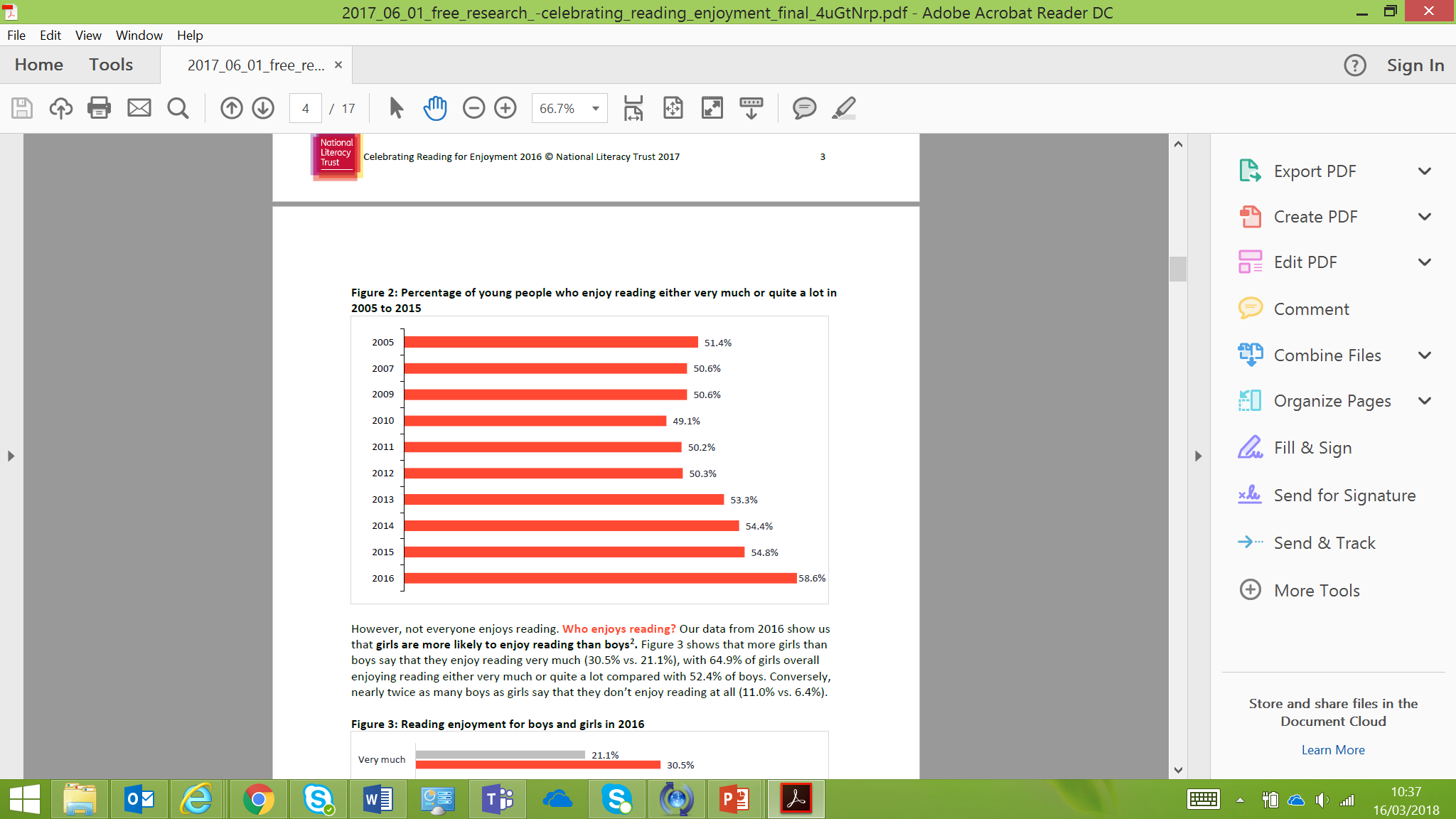 Source: National Literacy Trust survey of 42,406 pupils aged 8 to 18, 2016
But children become much less enthusiastic about reading as they get older
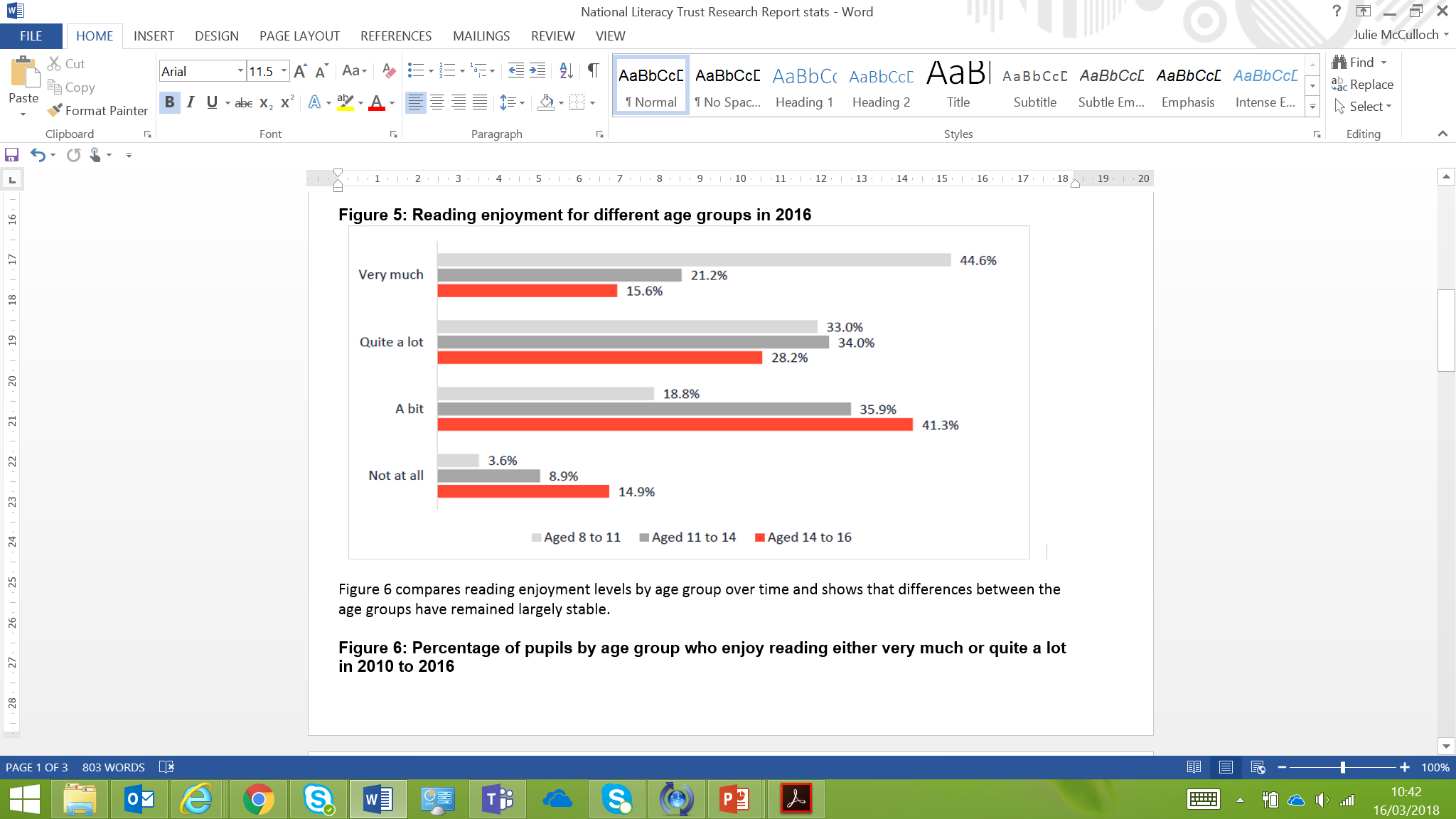 Source: National Literacy Trust survey of 42,406 pupils aged 8 to 18, 2016
Boys experience a particularly steep decline in reading enjoyment
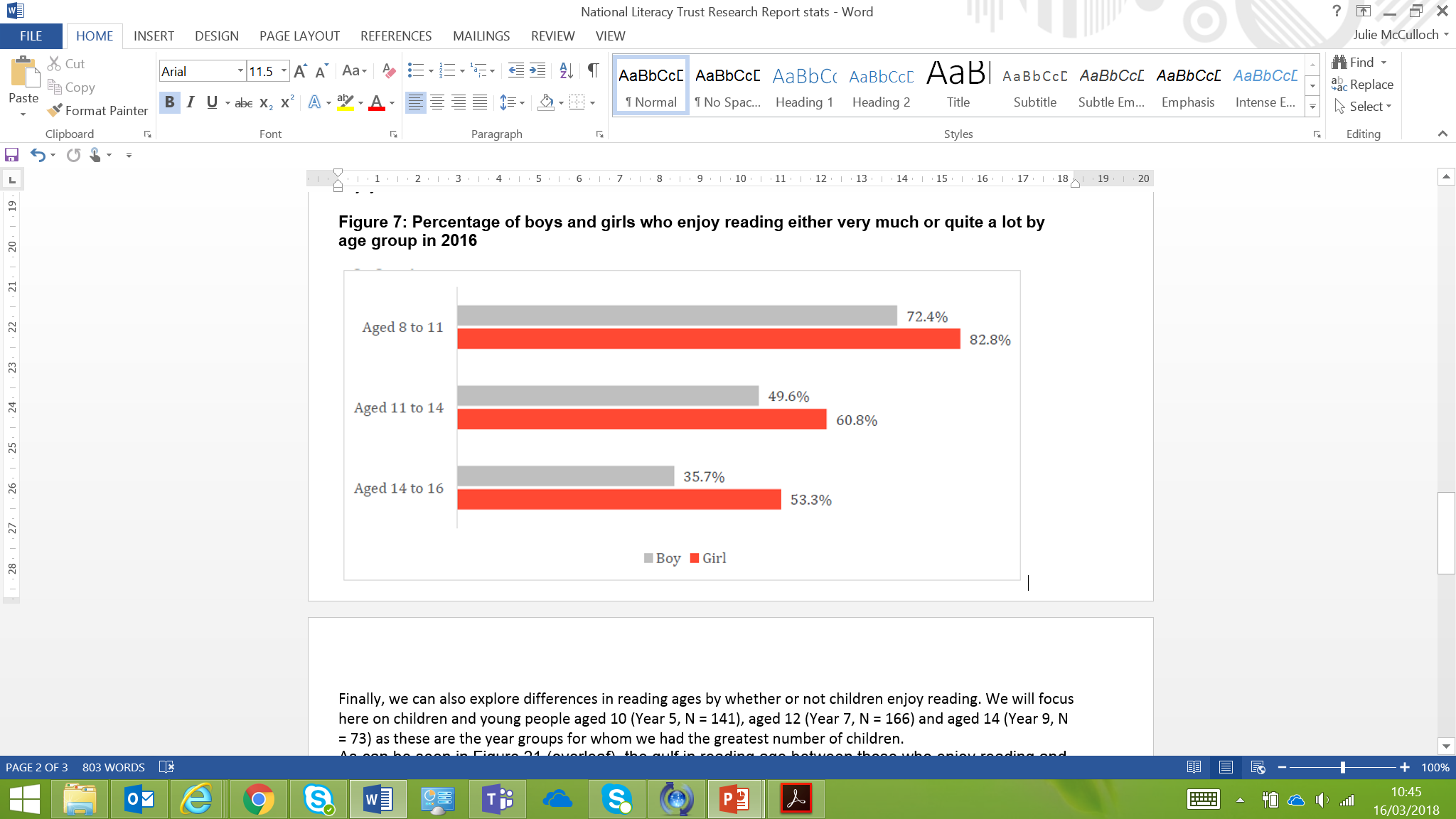 Source: National Literacy Trust survey of 42,406 pupils aged 8 to 18, 2016
The gulf in reading age between children who enjoy reading and those who don’t increases with age
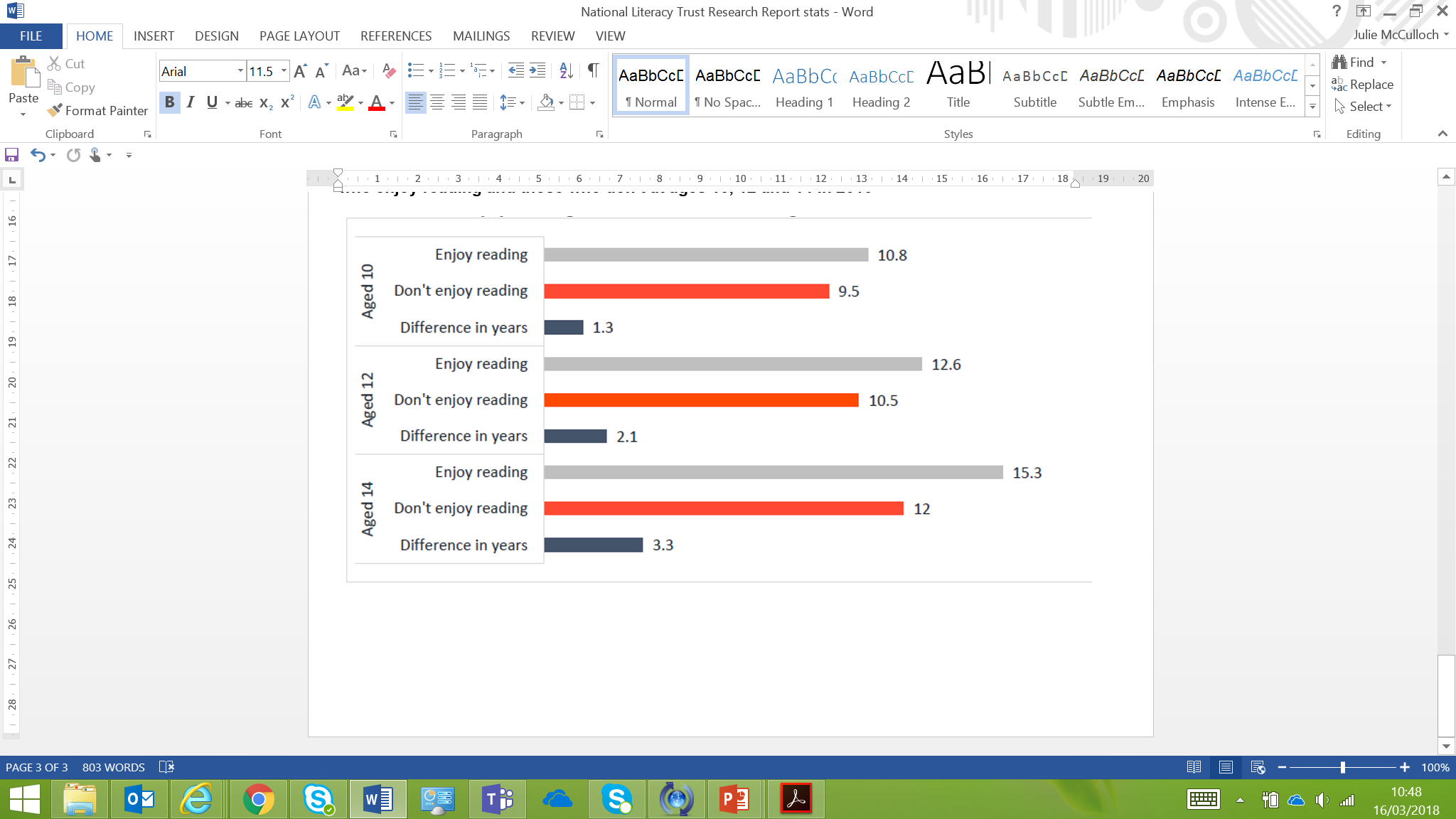 Source: National Literacy Trust survey of 42,406 pupils aged 8 to 18, 2016
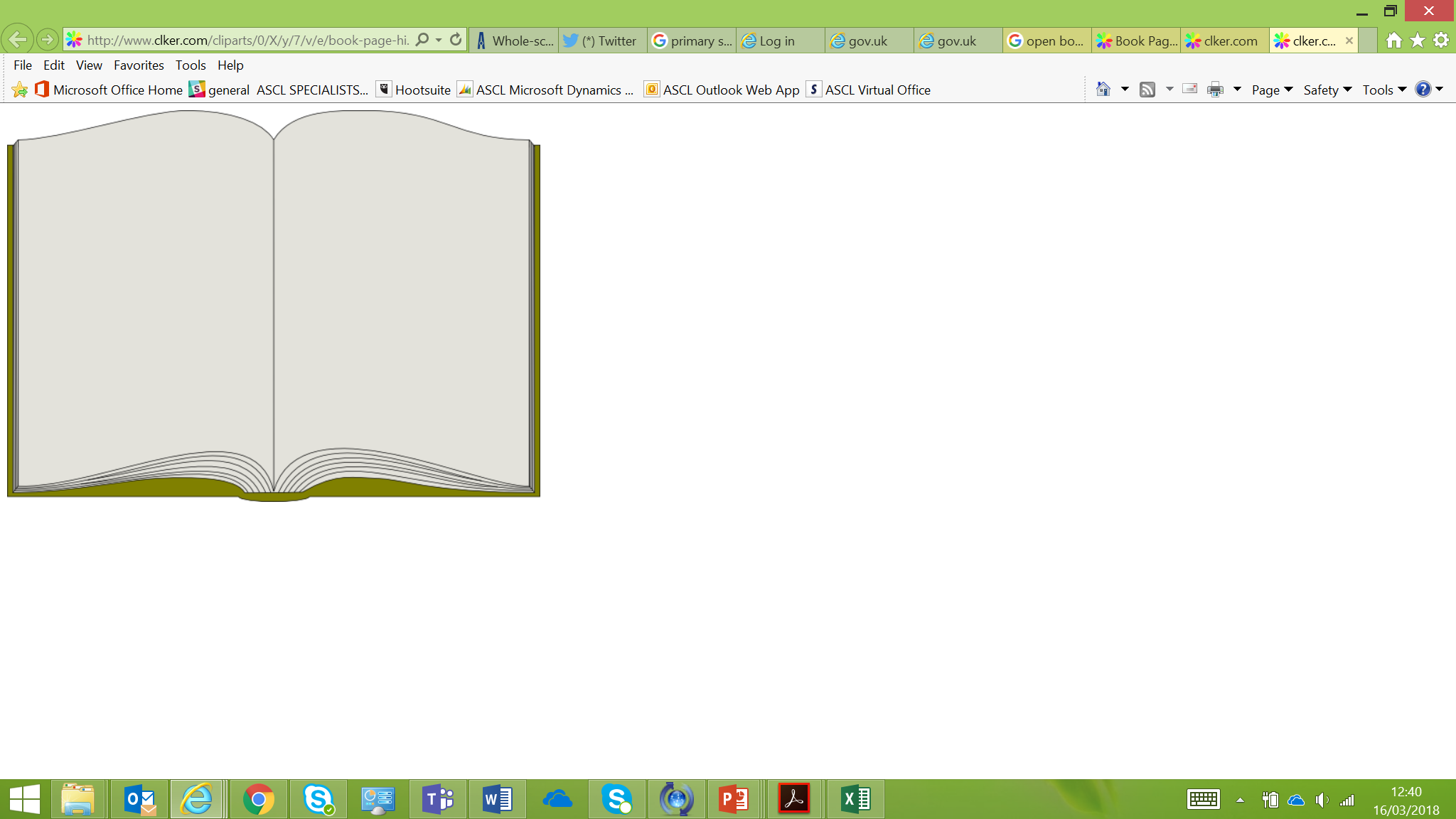 Chapter 2

Keeping up the momentum between primary and secondary is difficult
We’re pretty good at pastoral transition, but not so great at academic transition
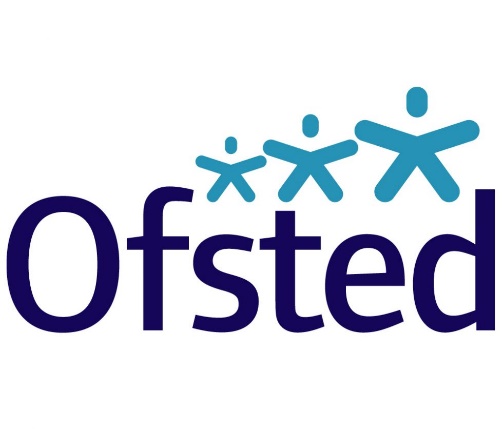 “Too often, the transition from primary to secondary school was poorly handled. Consequently, the gains made by pupils at primary school were not embedded and developed at Key Stage 3.” 

“Too many secondary schools did not work effectively with partner primary schools to understand pupils’ prior learning and ensure that they built on this during Key Stage 3. Worryingly, some secondary leaders simply accepted that pupils would repeat what they had already done in primary school during the early part of Key Stage 3, particularly in Year 7.”
What information do secondary schools receive about their incoming Year 7s?
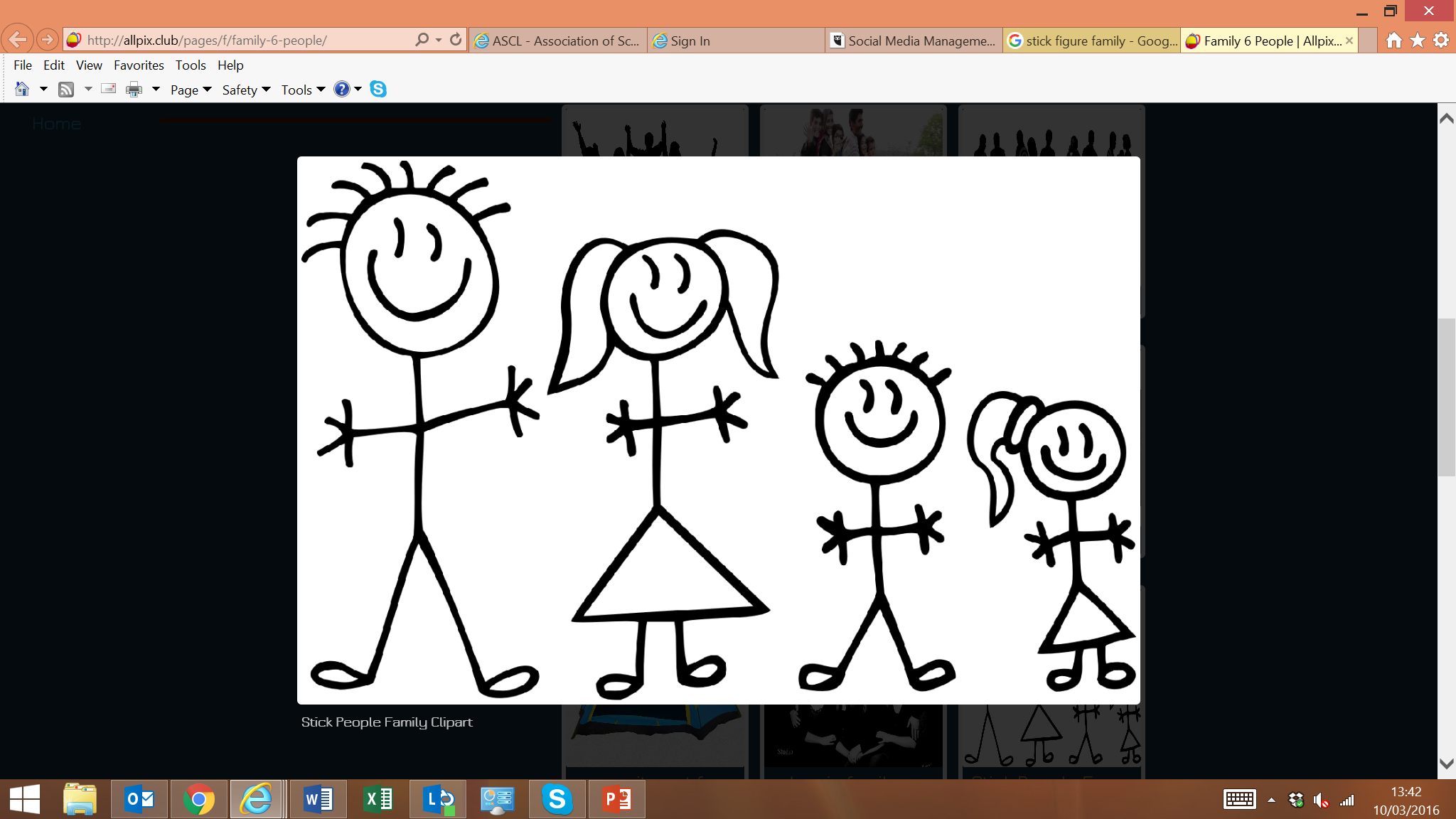 their scaled score in the reading, GPS and maths papers
question level analysis – the marks they received for individual questions in their reading, GPS and maths papers
how this compares with other pupils in the school and nationally
What do primary schools know about these children?
what they’re capable of in English and maths when they’re not under exam conditions
the extra-curricular activities they have taken part in, and their achievements in these activities
the curriculum and topics they’ve studied
their attitude to learning
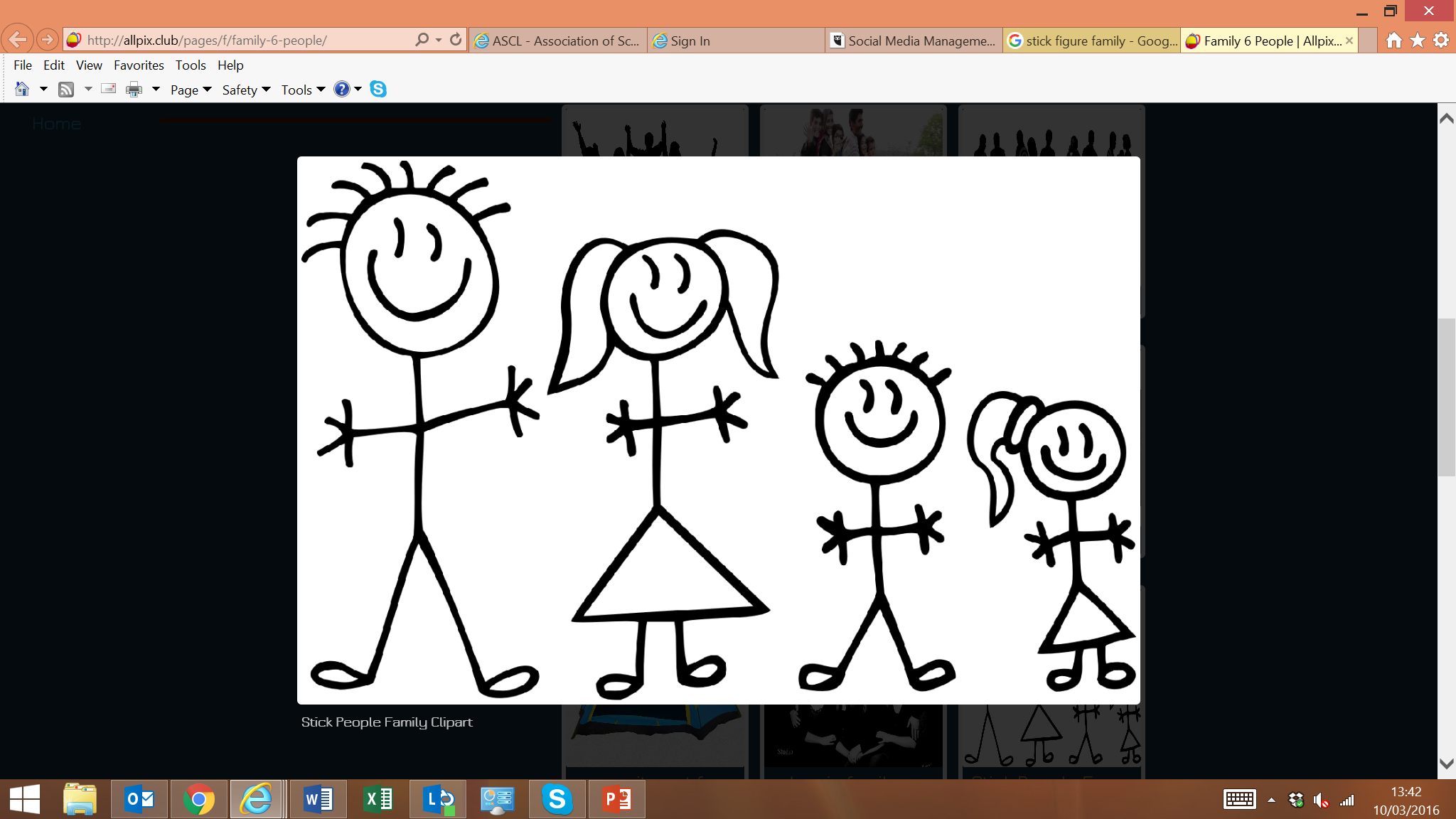 their scaled score in the reading, GPS and maths papers
question level analysis – the marks they received for individual questions in their reading, GPS and maths papers
what obstacles they’ve had to overcome to achieve these results
that they can burp the national anthem
their favourite YouTuber
their dog’s name
what their home life is like
how this compares with other pupils in the school and nationally
the skills they’ve developed over the last seven years
what motivates them to succeed, and what turns them off learning
how well they work with their peers
their achievements in other subjects
Meaningful continuity of learning is challenging
Different curriculum models

Number of feeder schools

Historic mistrust

Human development
[Speaker Notes: Different curriculum models
One significant difference between primary and secondary is the approach to the curriculum; in primary this tends to be reasonably broad right through from Reception to the end of Year 6 whereas in secondary, the curriculum as a whole is less connected across subjects and eventually narrows as pupils make their options, sometimes as early as half way through Year 8. Moving from a generalist approach to a specialist approach is one of the challenges pupils have to adjust to and make sense of.

Number of feeder schools
Secondary schools working more closely with two or three of their feeder primaries may not lead to a seamless 4 to 19 curriculum for all their pupils – but it will almost certainly help them to better understand how to build on the knowledge and skills most of their children will have developed in the seven years they’ve already spent in formal education.

Historic mistrust
The lack of connection between the primary and secondary sector in the UK, the pressures on all schools to meet increasingly challenging standards and the high stakes implications for schools that do not meet them do not naturally build professional trust and collaboration. Many secondary teachers, rightly or wrongly, distrust the data they receive about their incoming pupils’ attainment. A culture of mistrust leads to missed opportunities to share valuable information about pupils.

Human development
Humans are complex creatures – and pre-teens and teenagers doubly so! An approach to continuity of learning that fails to recognise the significant and rapid changes that take place as children mature is doomed to failure. The fact that the common “Year 7 dip” is found in many countries, including those with different school structures and different transition points, suggests that there may be more going on here than just a lack of communication between schools.]
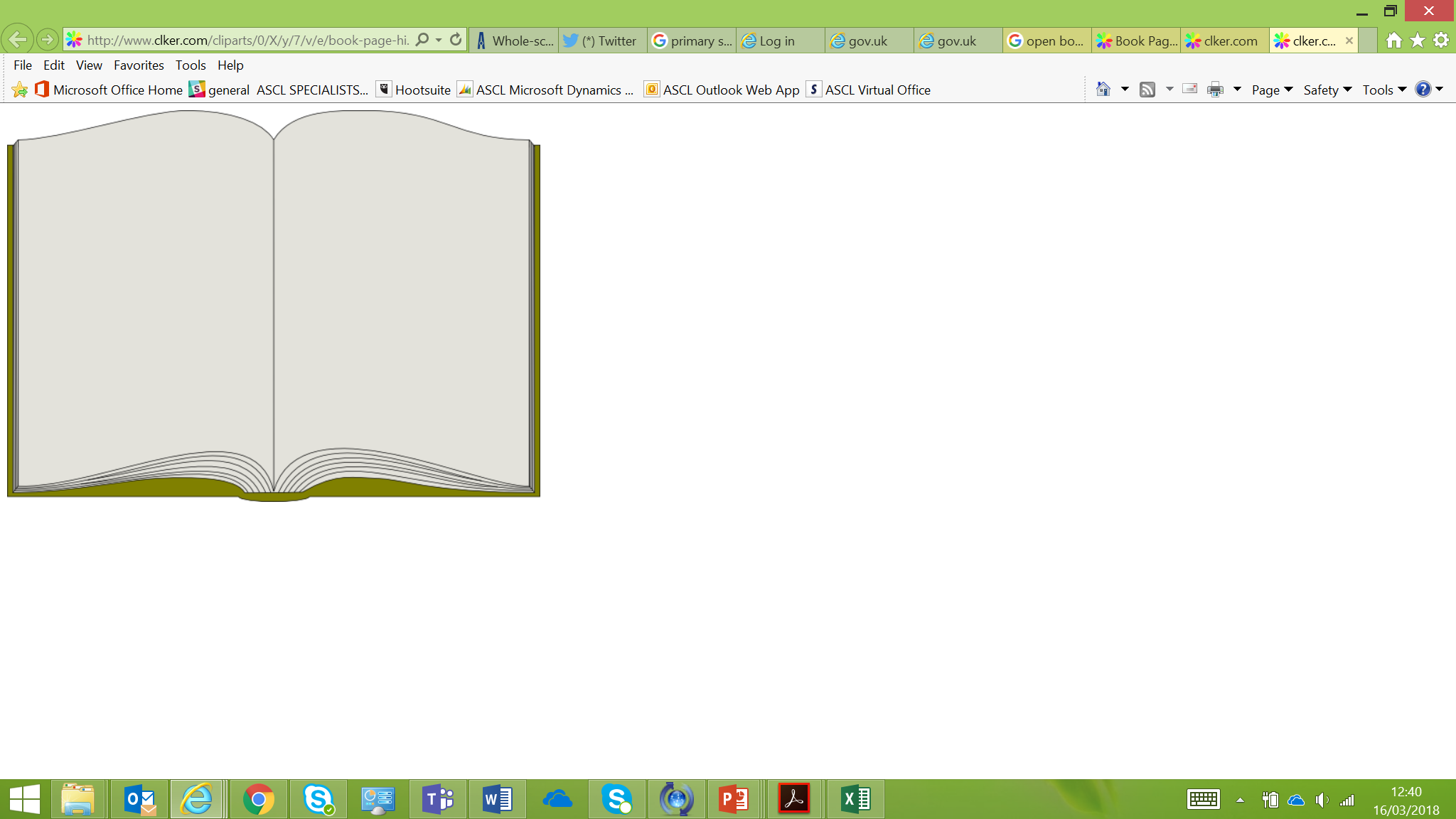 Chapter 3

There are things we can do to help
There are things we can do to help
Understand deeply what children learn in the opposite phase.
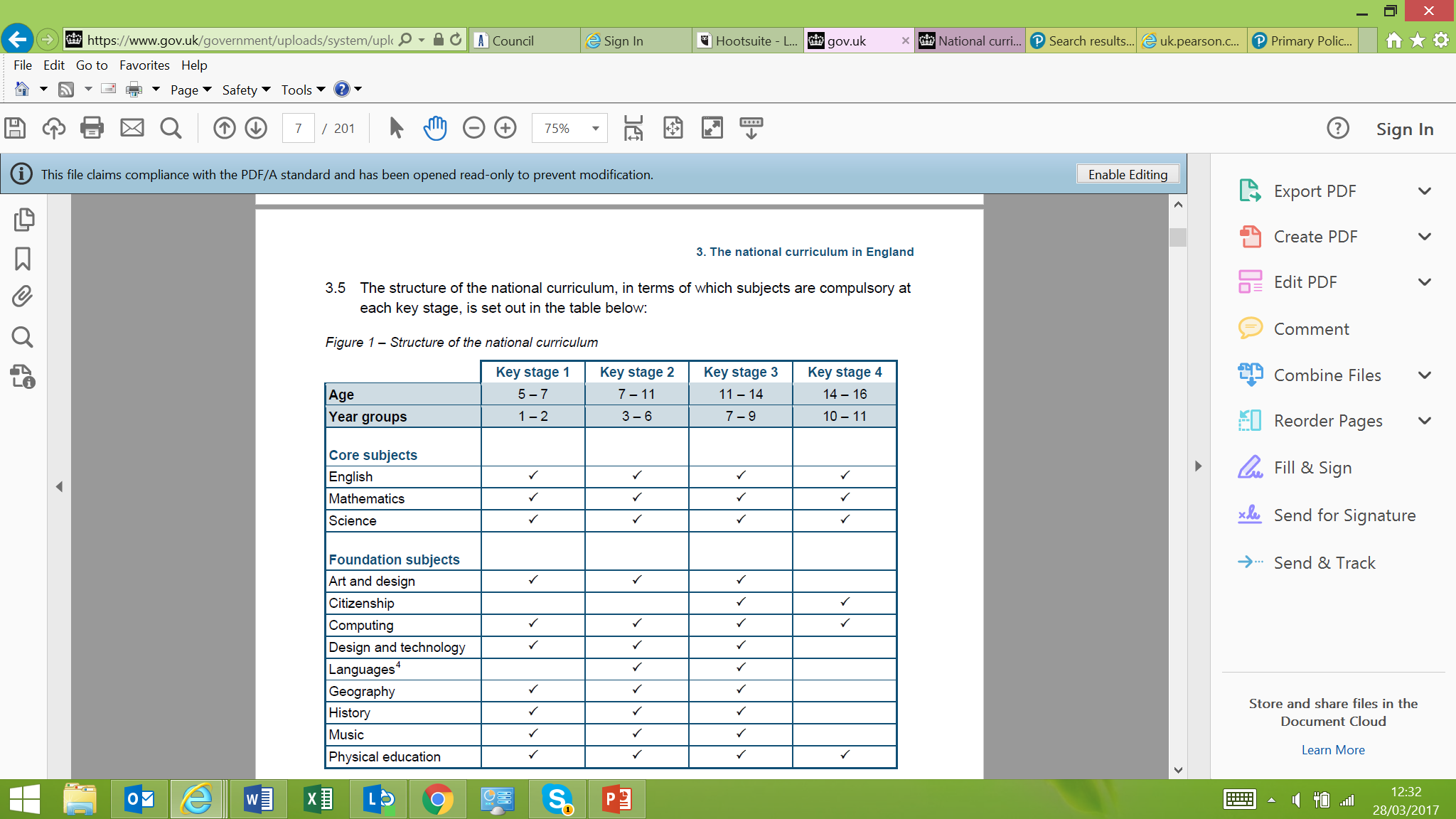 The primary national curriculum is split into ‘core’ and ‘foundation’ subjects (plus RE and PSHE)

Maintained schools must follow the NC. Academies must ‘offer a broad and balanced curriculum’.
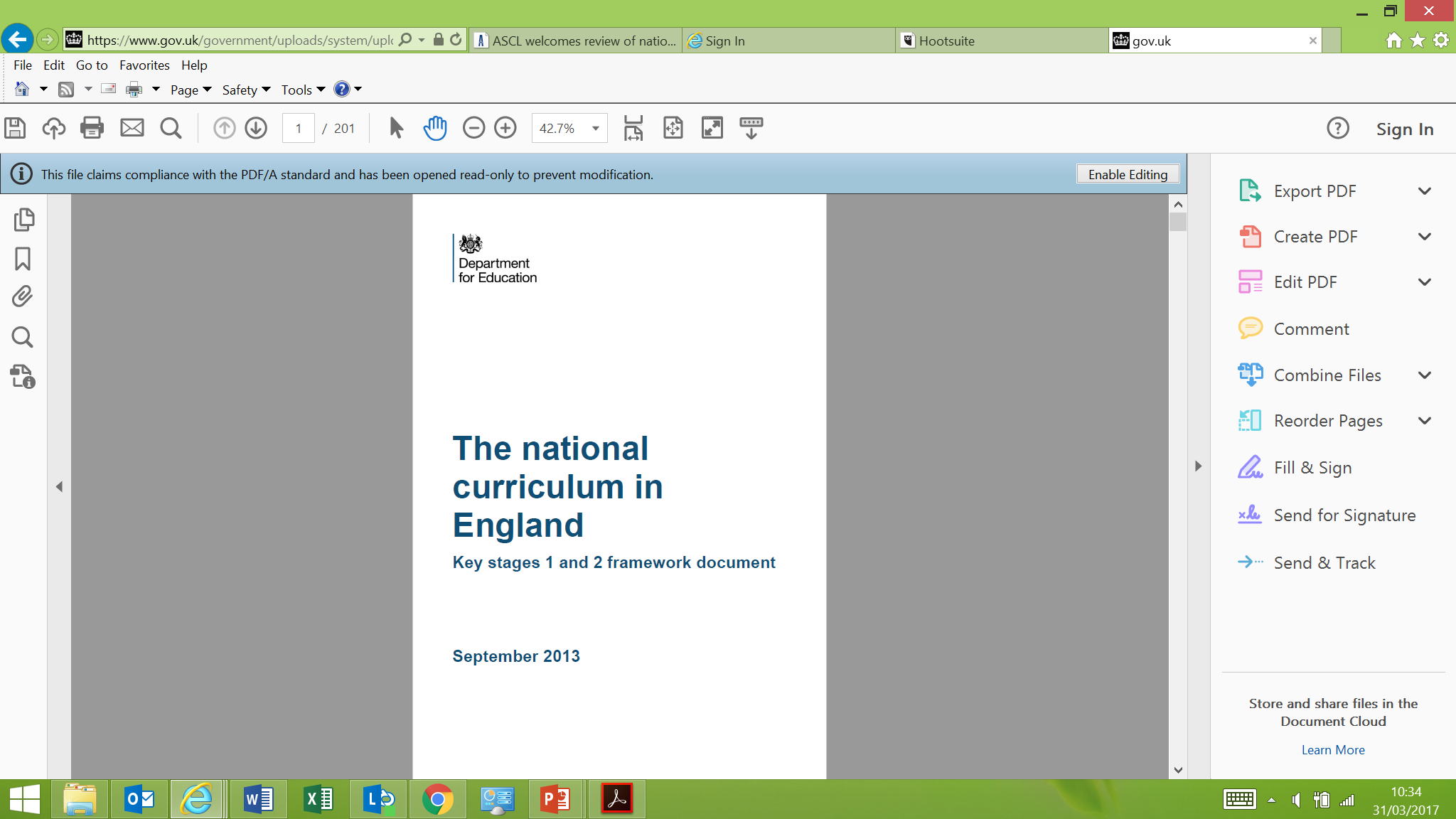 A (200 page!) document sets out programmes of study for every subject

(85 of these pages are for English)
The new primary curriculum is significantly different from the previous one
All subjects remain
Core subjects more detailed, foundation subjects less detailed
Greater challenge – especially in maths 
Greater focus on core knowledge and ‘nuts and bolts’ – phonics, SPAG, written algorithms, times tables, trees and animals of Britain, kings and queens, rivers and mountains…
ICT now computing – aimed at creating a new generation of computer scientists, getting children writing simple programs by the end of KS1
Languages now statutory for KS2 – any language (or languages) can be taught
The new curriculum was introduced gradually between 2013 and 2015
September 2013 – July 2014  
Old National Curriculum disapplied in many subjects and years, to enable schools to start planning and implementing the new curriculum if they wanted to

September 2014  
New National Curriculum became statutory for all maintained schools (except in English, maths and science in Years 2 & 6) 

September 2015  
New National Curriculum became statutory for all maintained schools in English, maths and science in Years 2 & 6
Primary schools had to make significant changes to plan for and teach the new curriculum
Ensure staff are confident to teach harder content, especially in maths. 
Prepare staff to teach new content, e.g. computing, new topics in history. 
Possibly rethink their languages provision. 
Help children who are already part way through their primary education make the leap to meet the new, higher expectations.  
Decide when to move over to the new curriculum in different cohorts and subjects.  
Work out how to assess attainment and progress against the new curriculum between key stages.
Let’s play… guess the year!
Reading
listen to, discuss and express views about a wide range of contemporary and classic poetry, stories and non-fiction
participate in discussions about books that are read to them and those they can read for themselves, building on their own and others’ ideas and challenging views courteously
draw inferences such as inferring characters’ feelings, thoughts and motives from their actions, and justifying inferences with evidence 
build up a repertoire of poems learnt by heart, appreciating these and reciting some, with appropriate intonation to make the meaning clear
1/2
5/6
3/4
1/2
[Speaker Notes: Give each delegate three different coloured cards – one with Year 1/2 one, one with Year 3/4 and one with Year 5/6.
Ask them to hold up the appropriate card for each statutory requirement.]
Let’s play… guess the year!
Grammar, punctuation and spelling
place the possessive apostrophe accurately in words with regular plurals [for example, girls’, boys’] and in words with irregular plurals [for example, children’s]
spell ‘beautiful’, ‘motion’ and ‘merriment’
use fronted adverbials 
use modal verbs or adverbs to indicate degrees of possibility 
spell ‘spontaneous’, ‘fascinate’ and ‘illegible’
3/4
1/2
3/4
5/6
3/4
What is tested also has a significant impact on what primary schools focus on
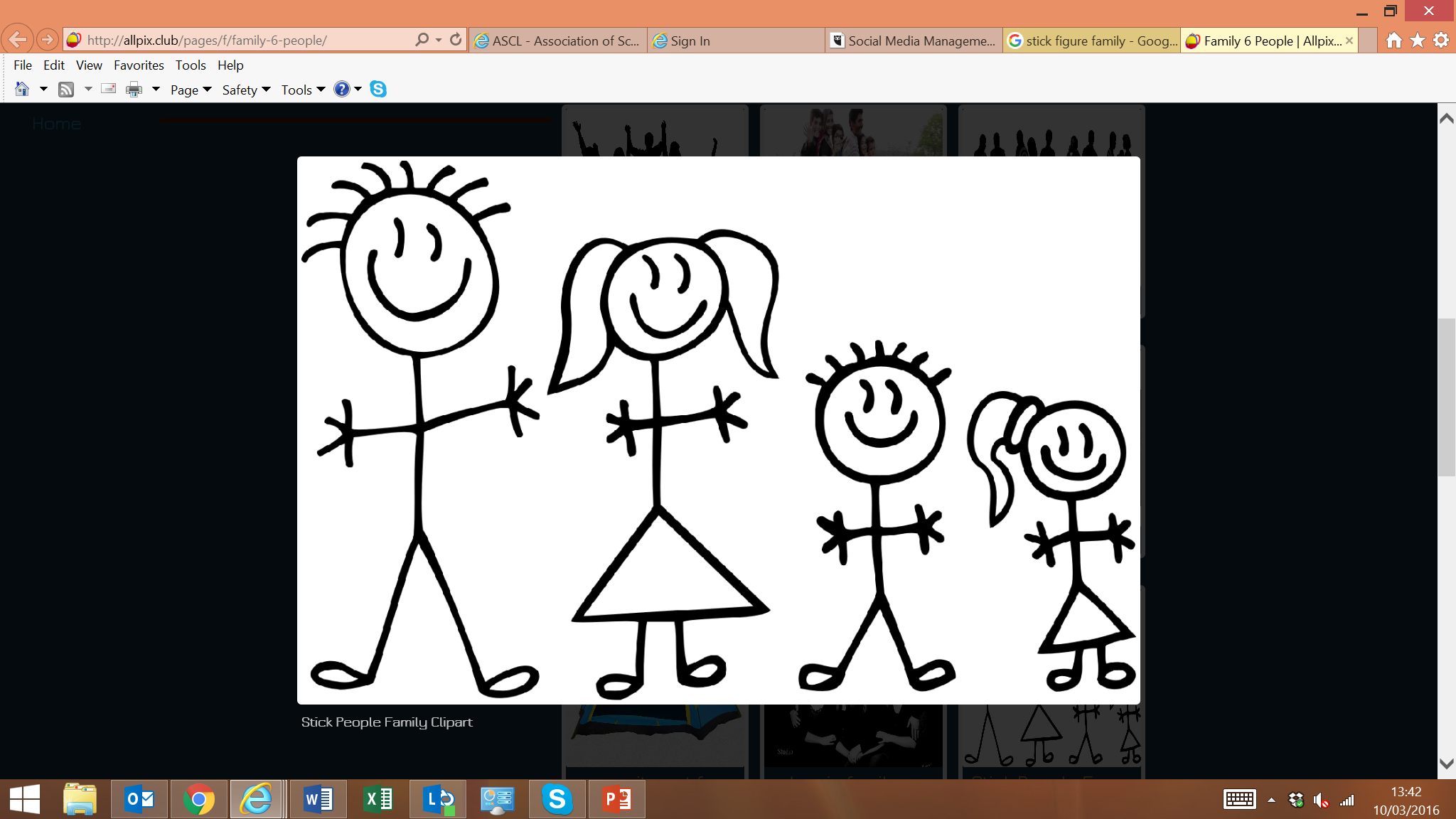 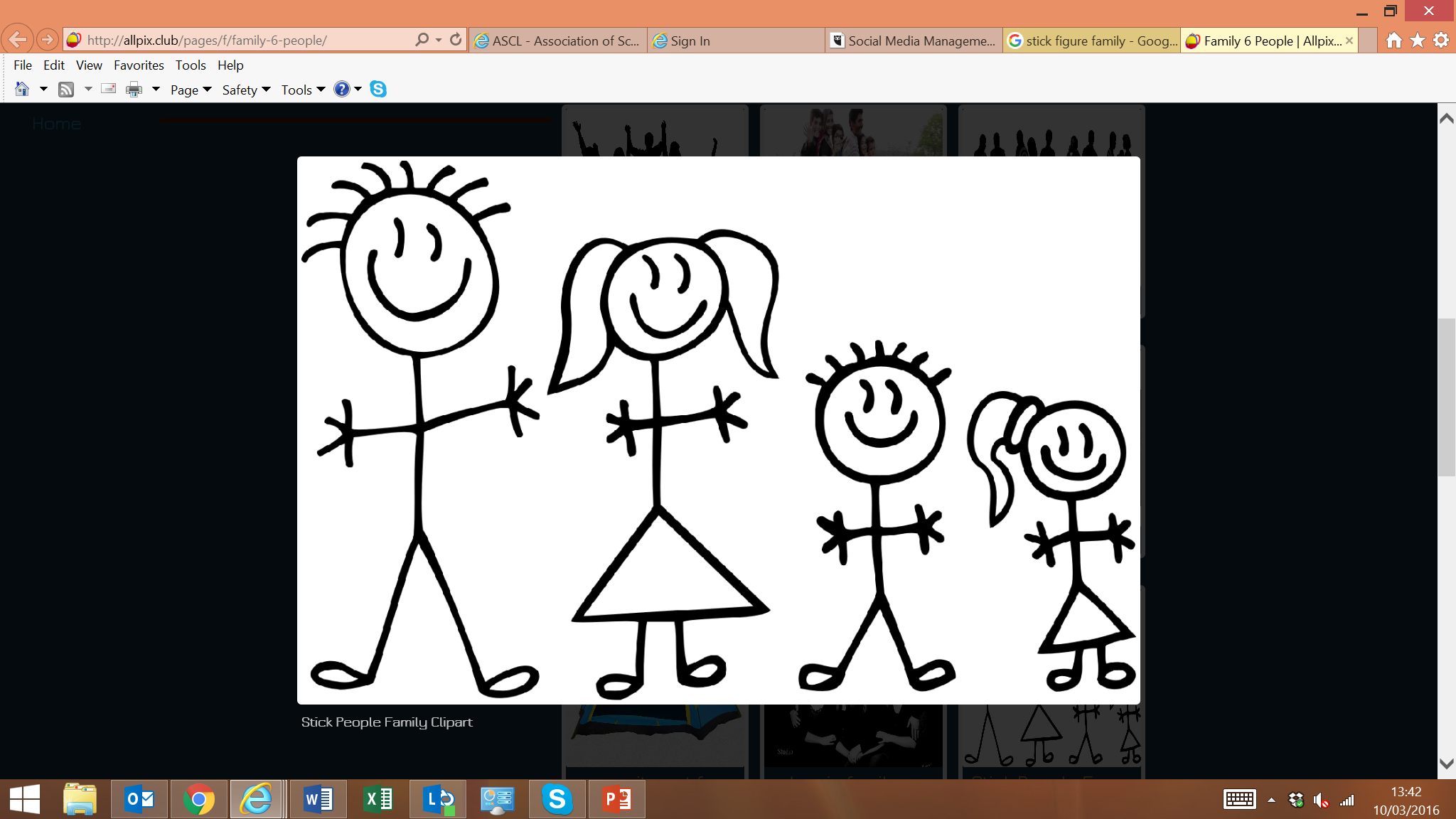 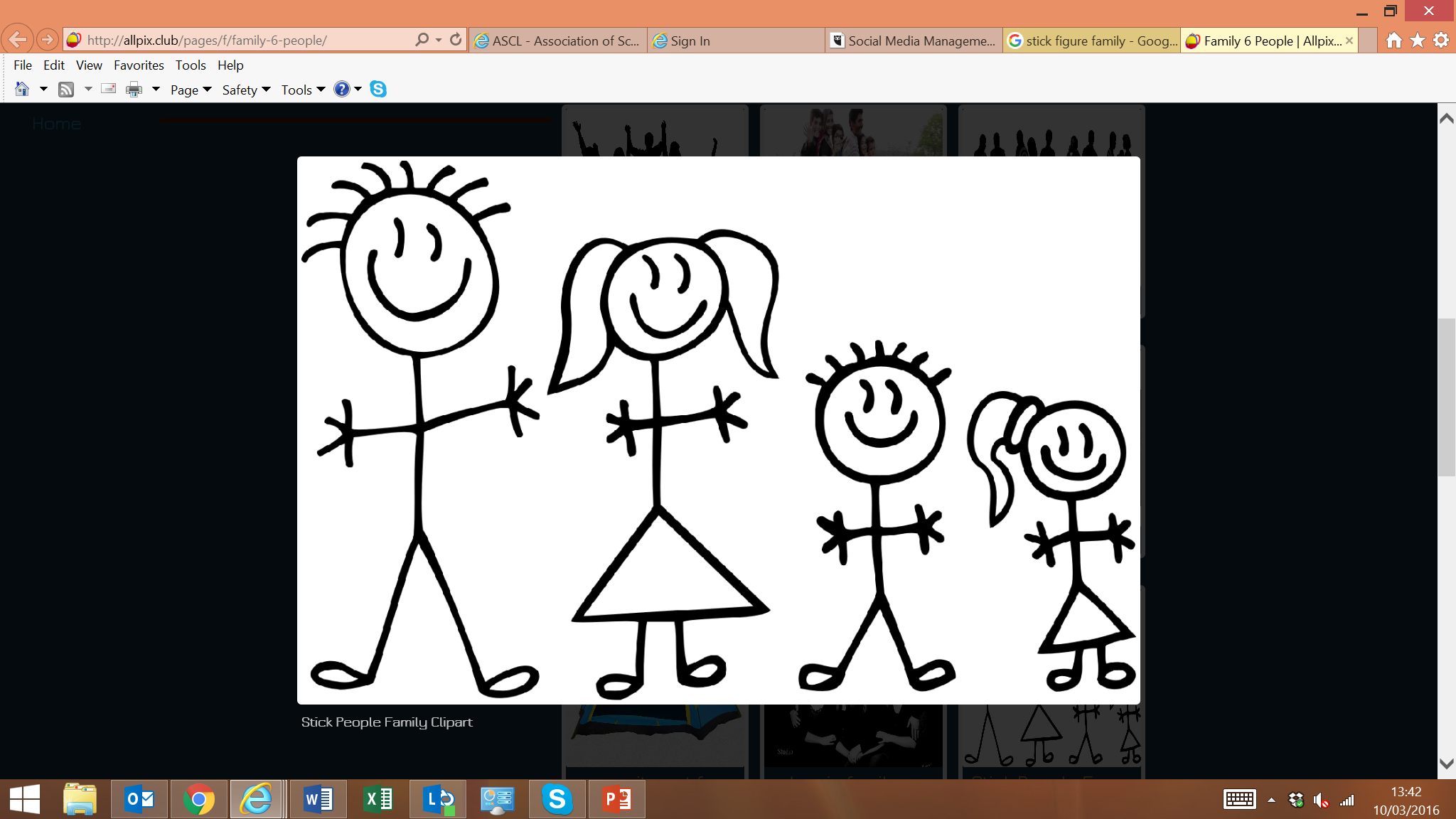 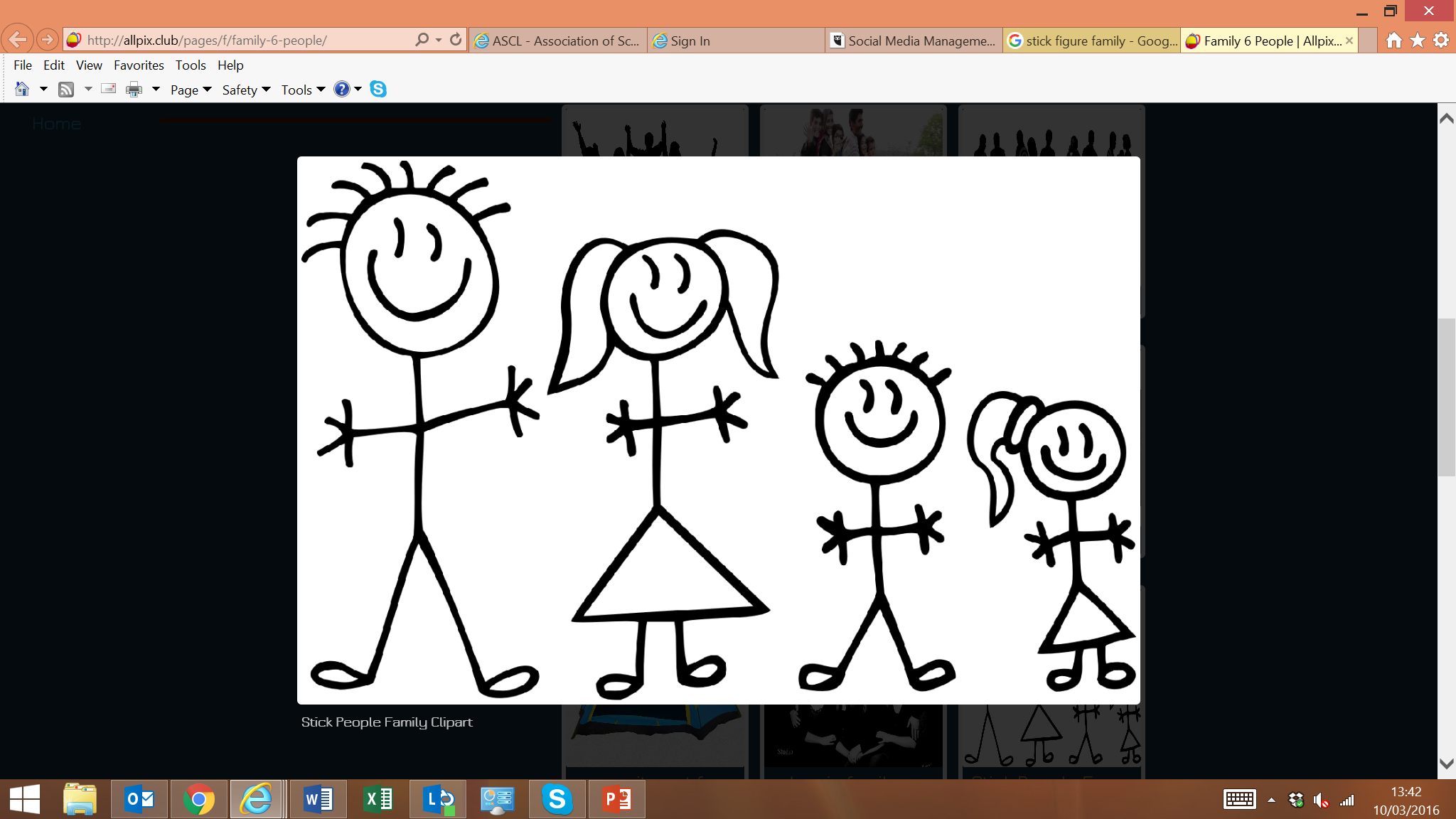 [Speaker Notes: Relevant EYFS areas of learning: Communication and language development, Literacy]
Phonics screening check
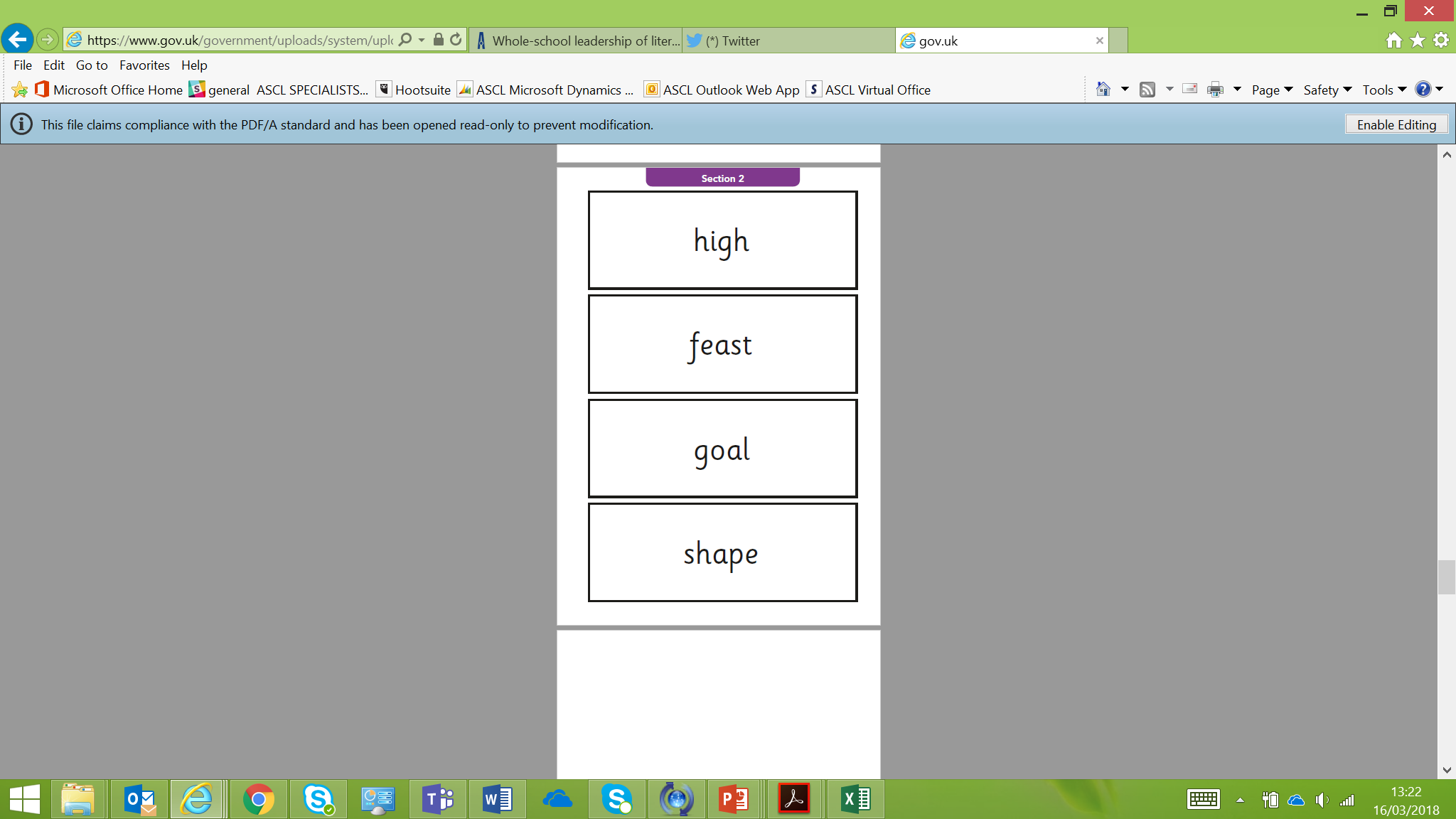 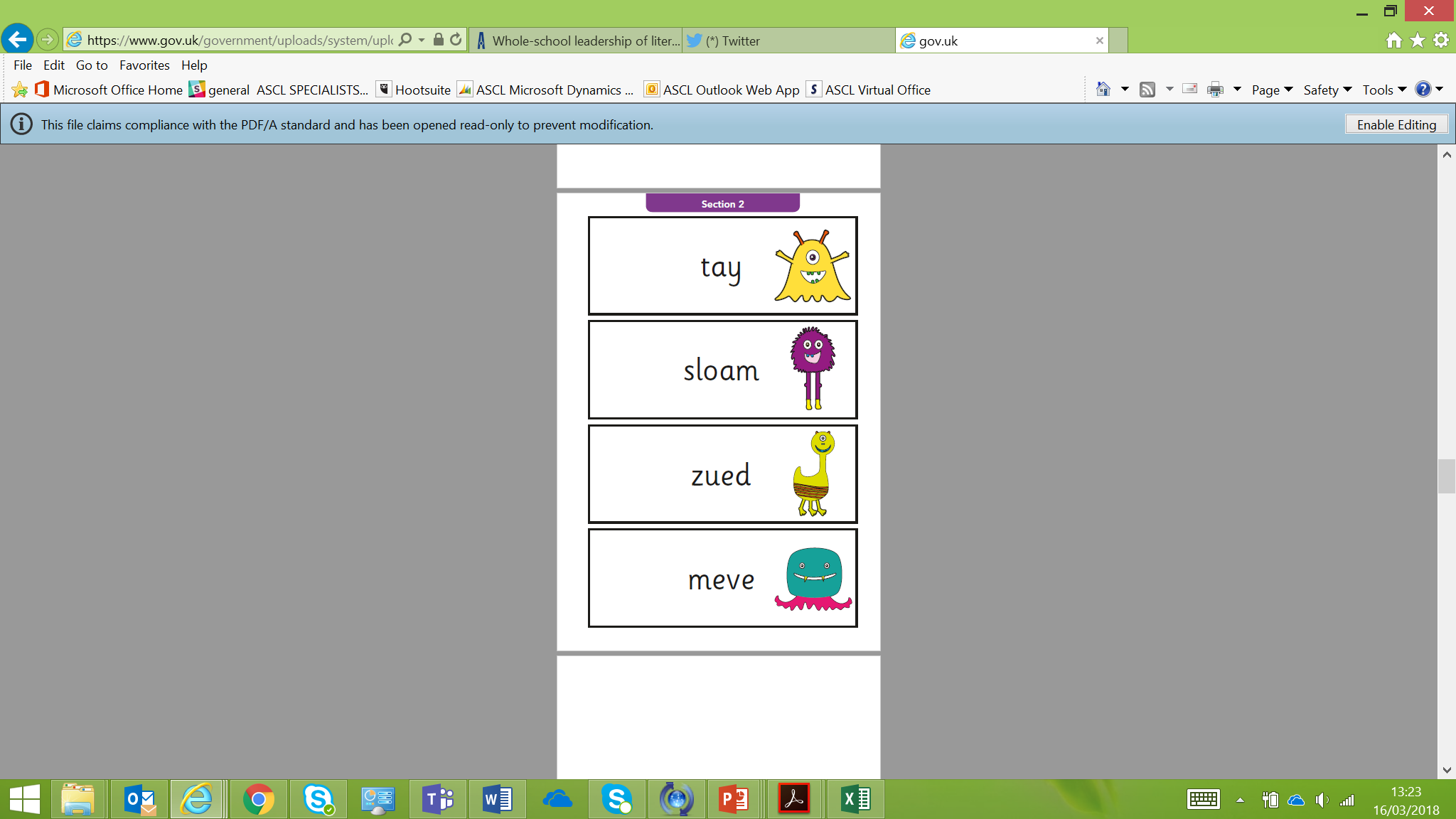 Key Stage 1 reading test
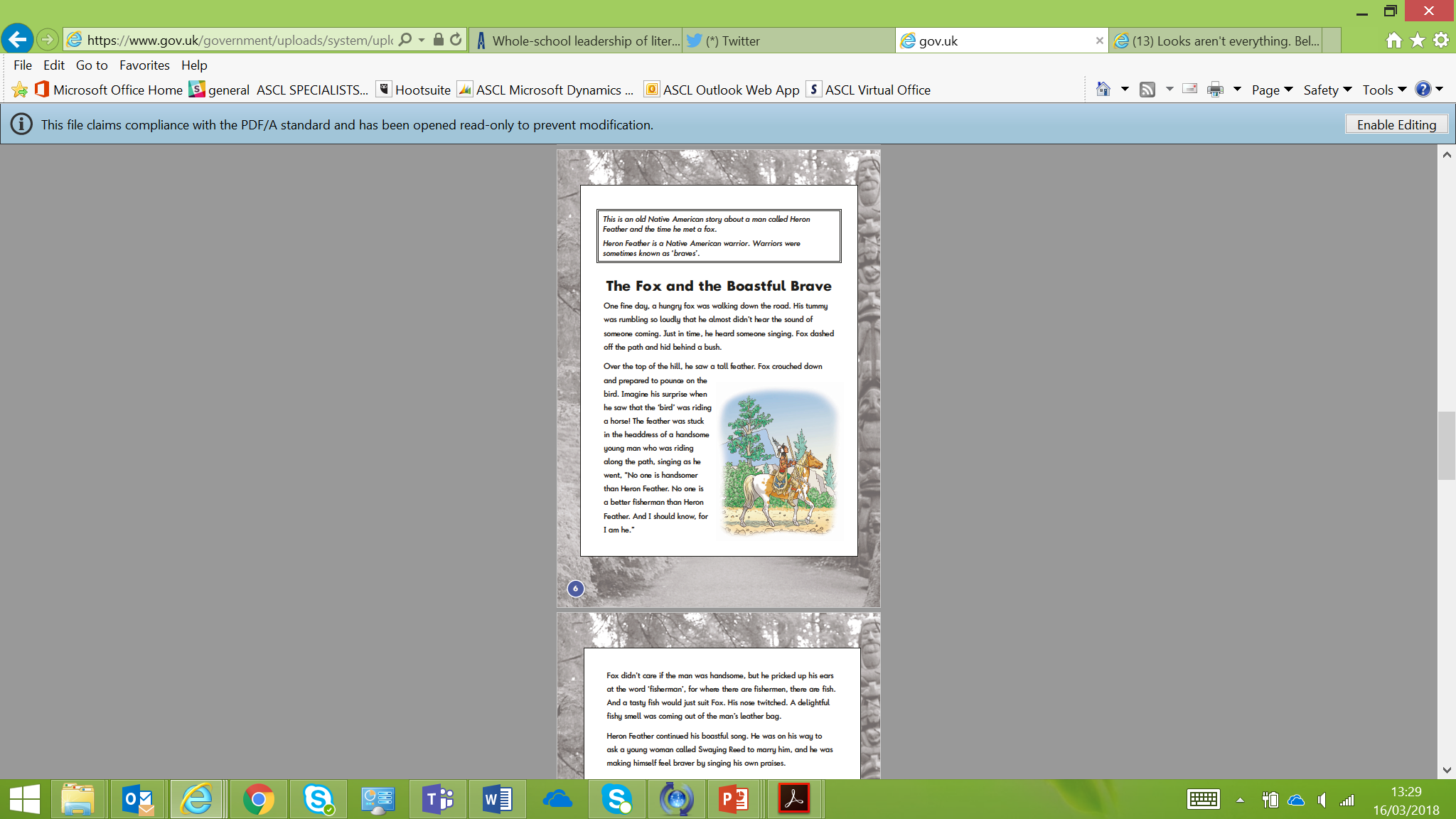 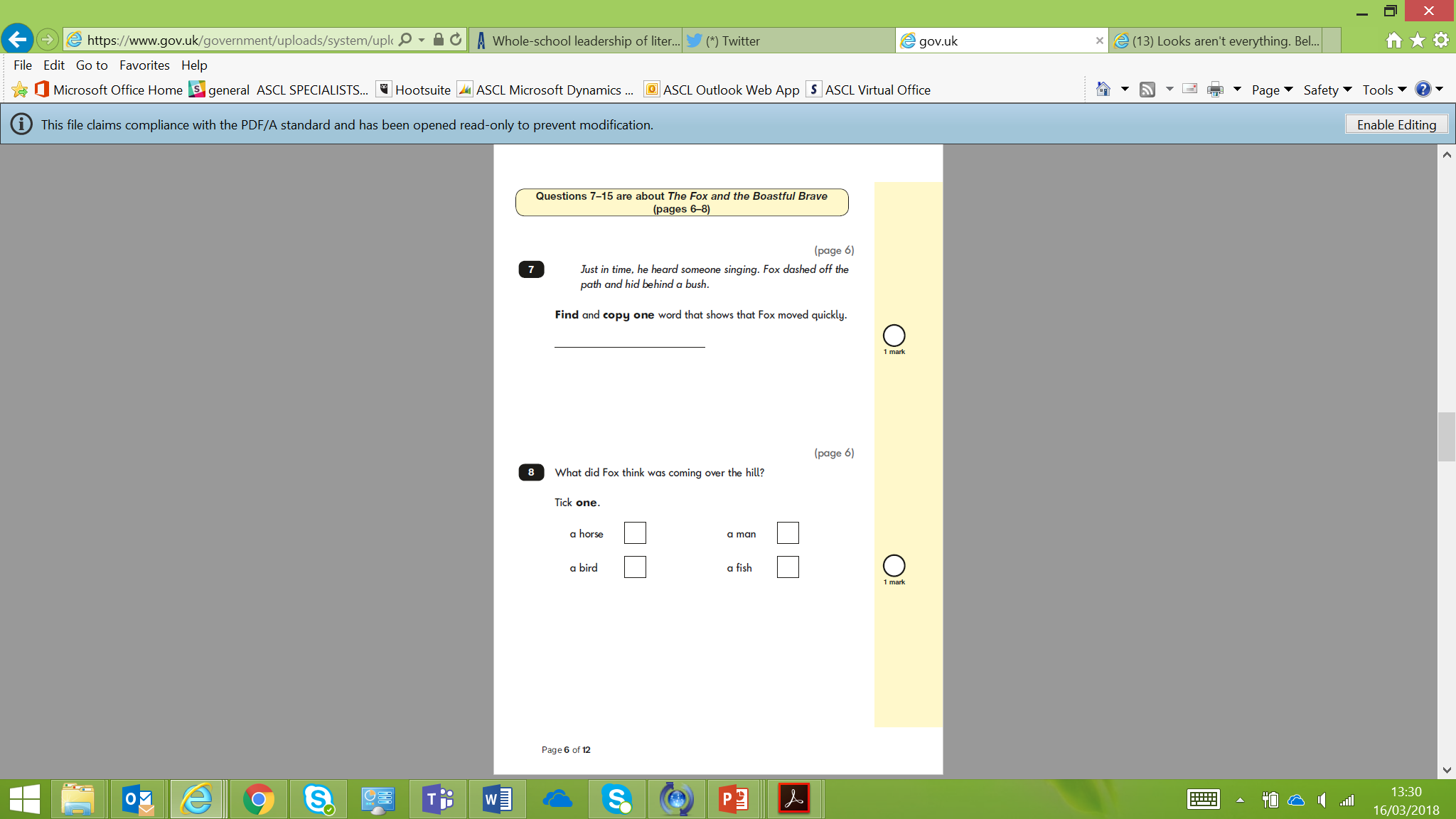 Key Stage 1 GPS tests
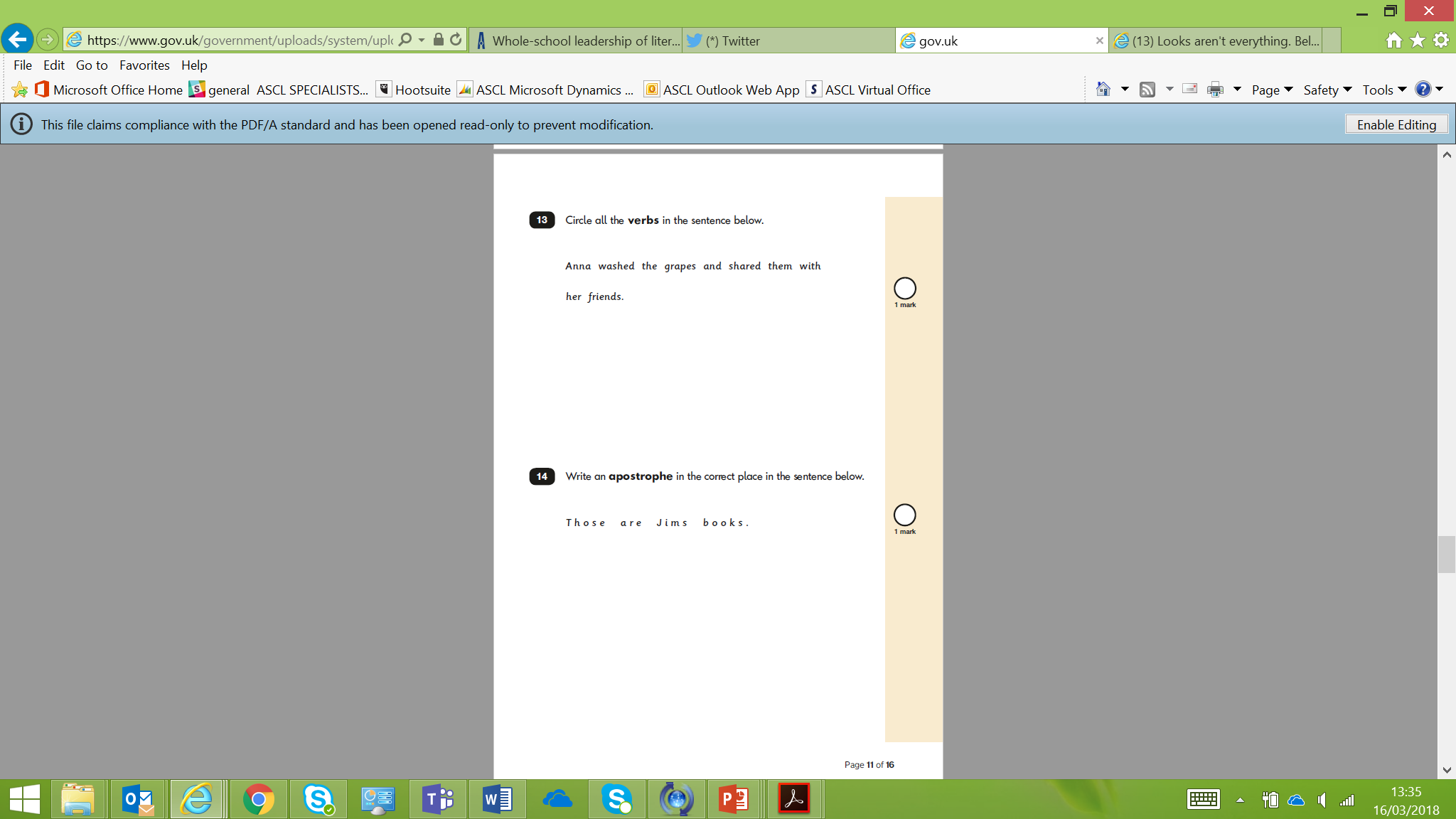 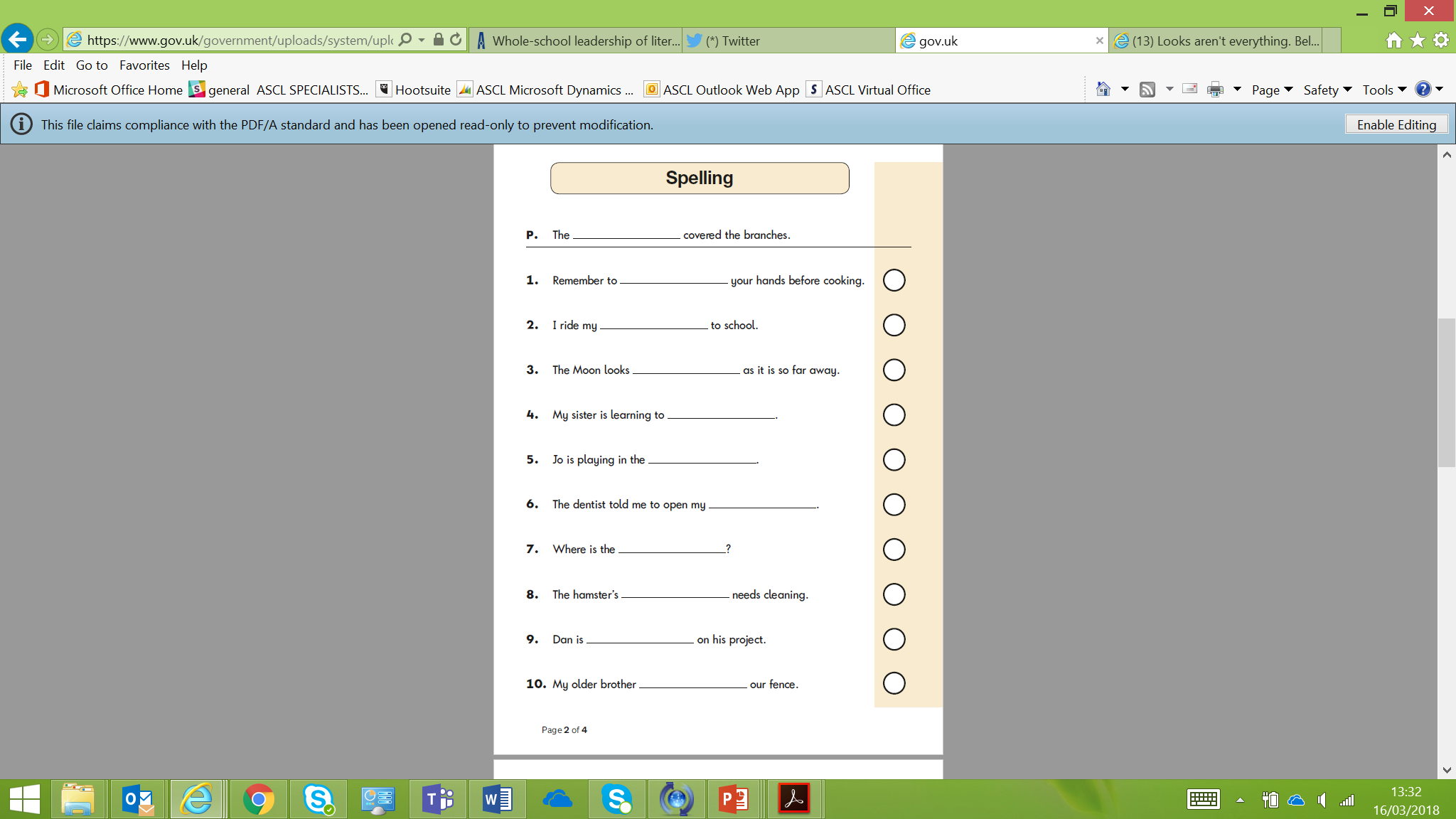 Key Stage 1 writing framework
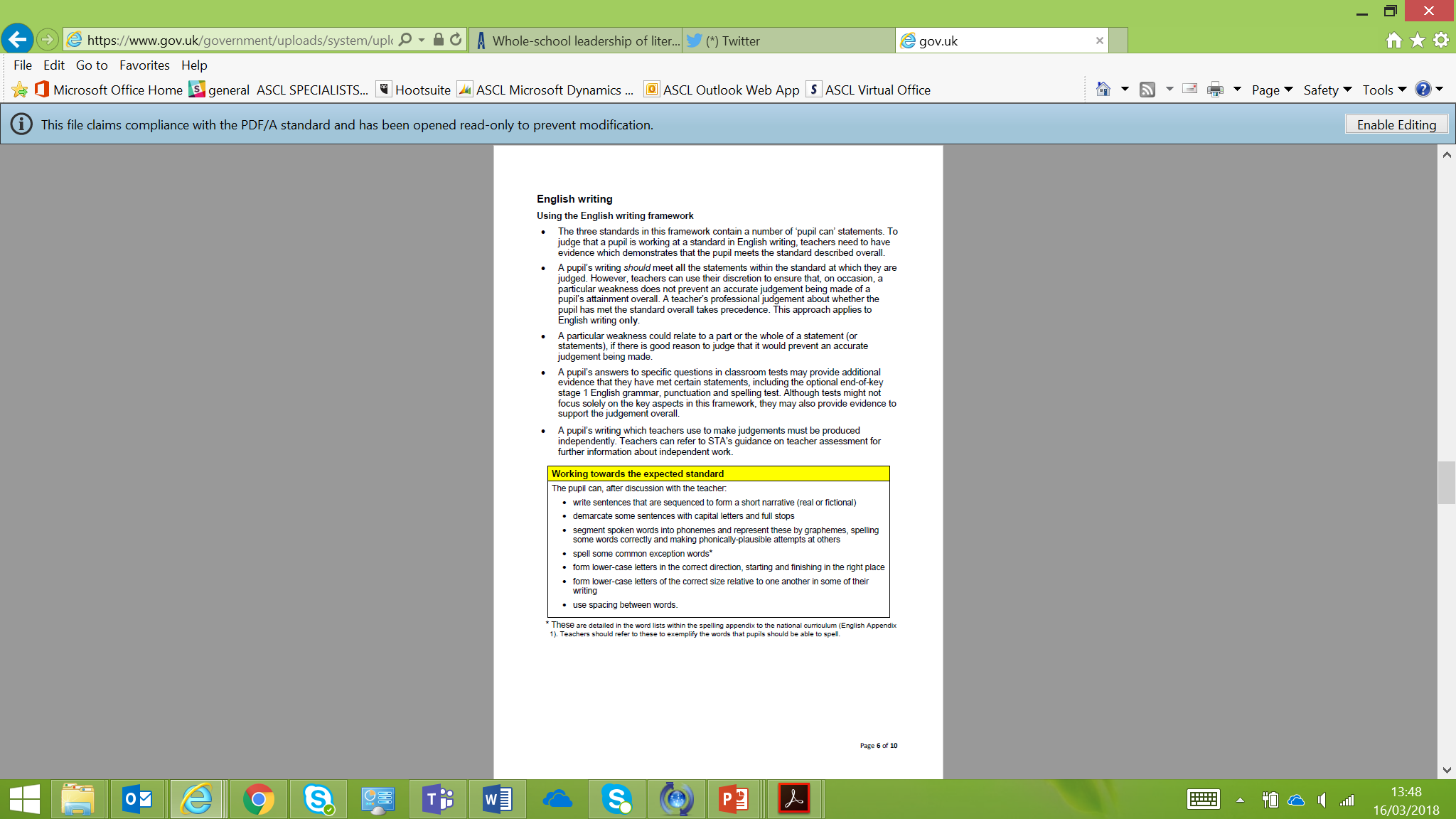 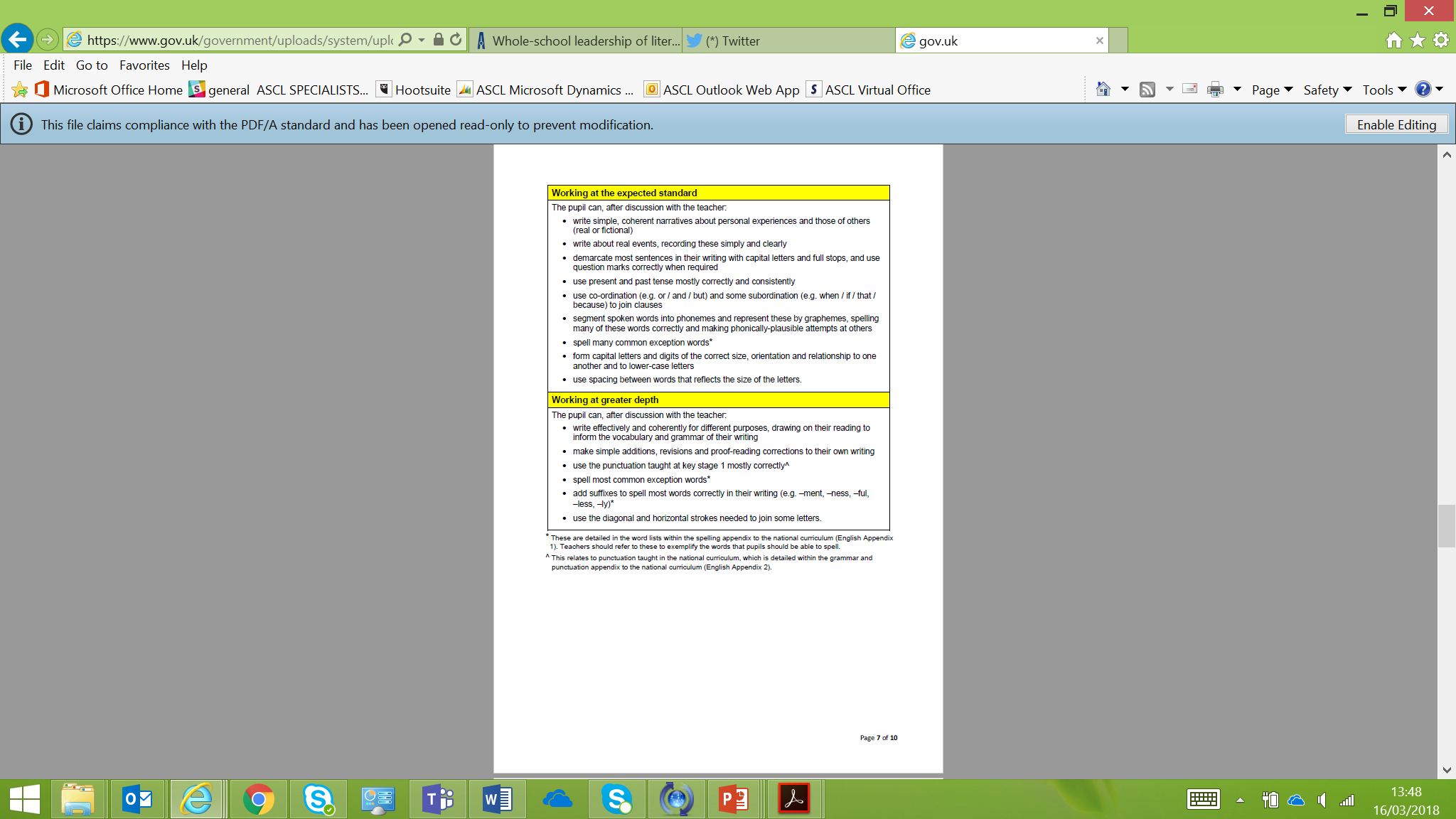 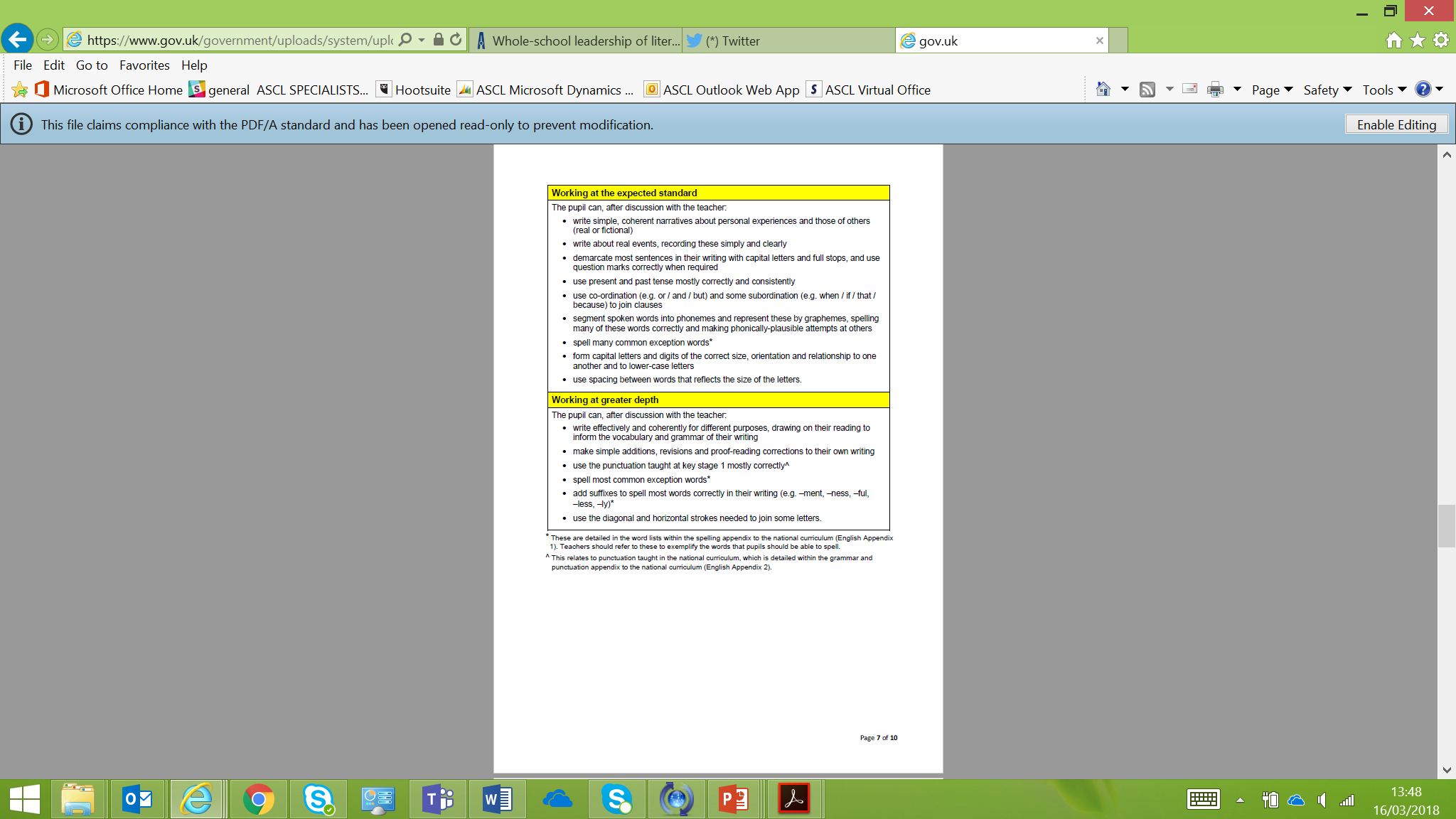 Key Stage 2 reading test
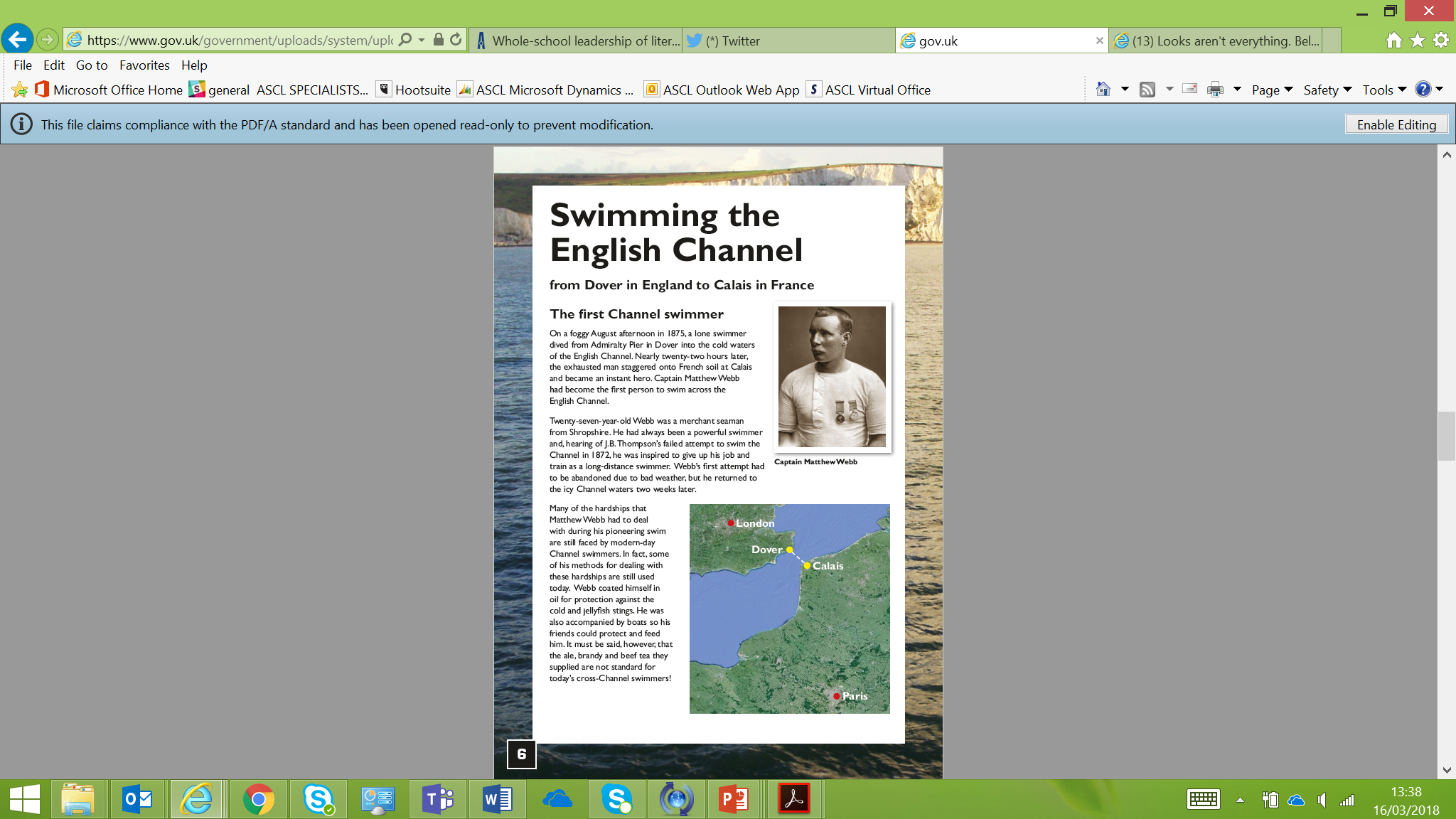 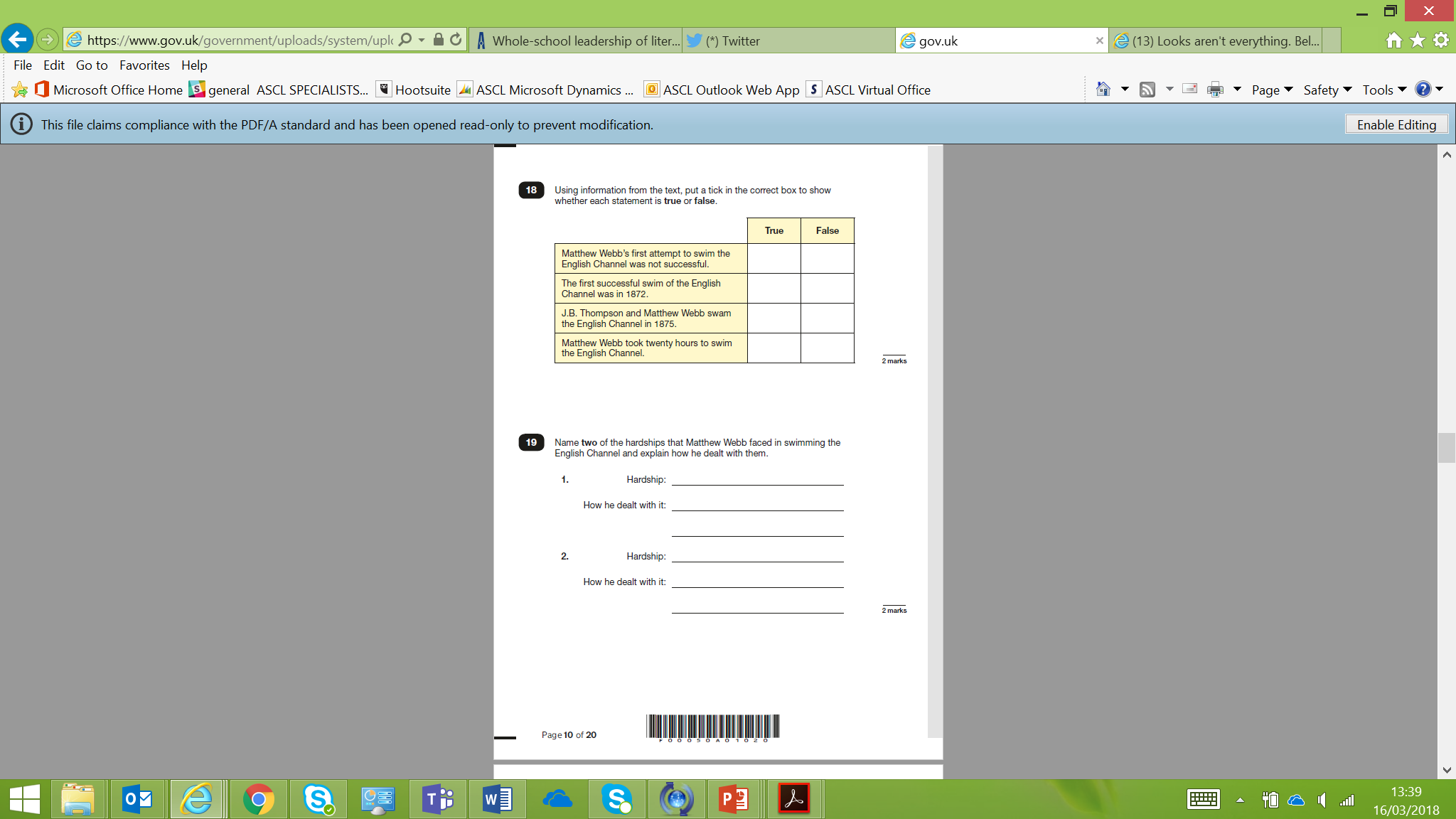 Key Stage 2 GPS tests
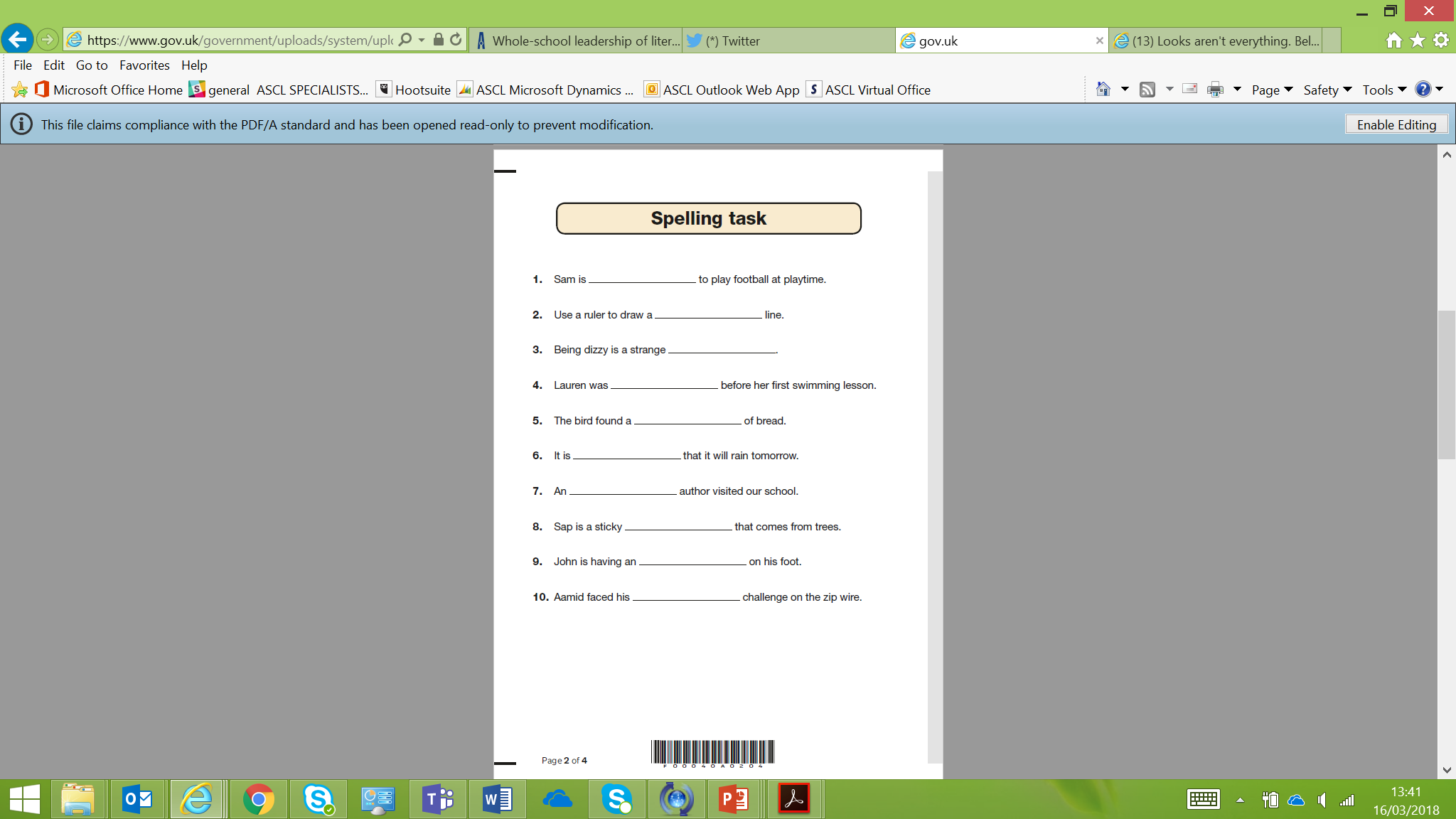 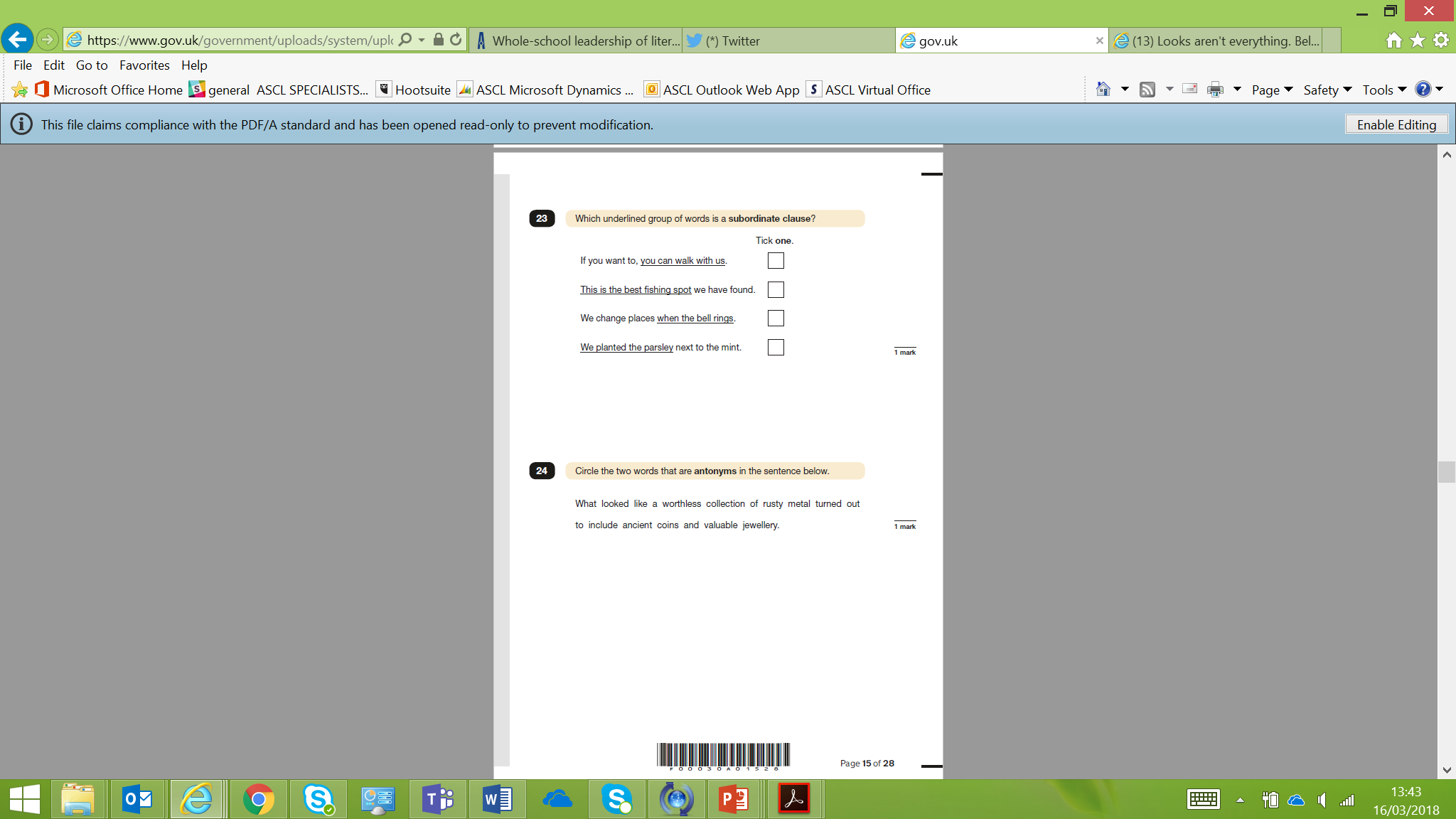 Question 37
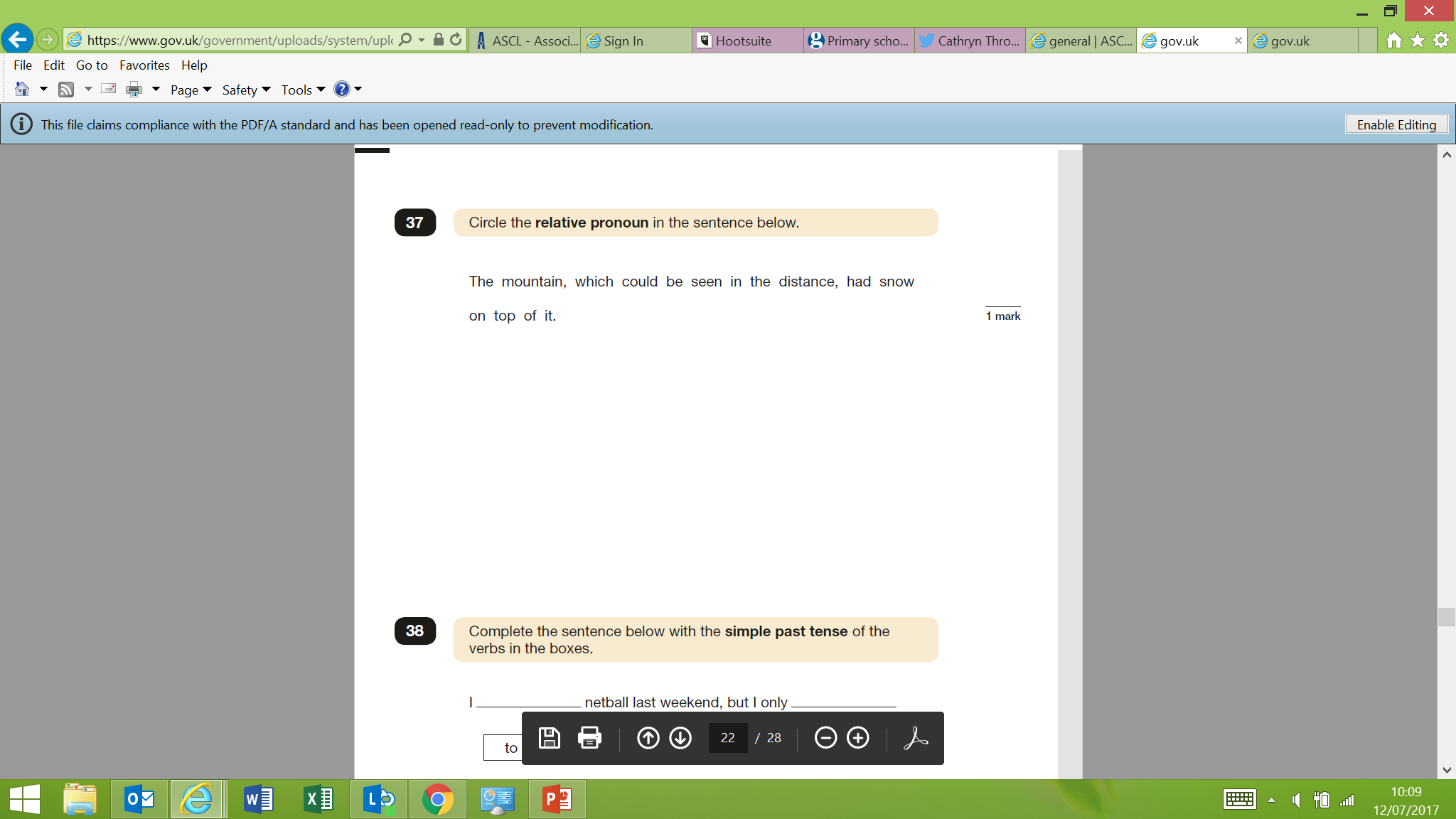 mountain
which
seen
distance
top
[Speaker Notes: Answer is ‘which’
56% of children got this right – and 56% of (mainly secondary) school leaders!]
Question 50
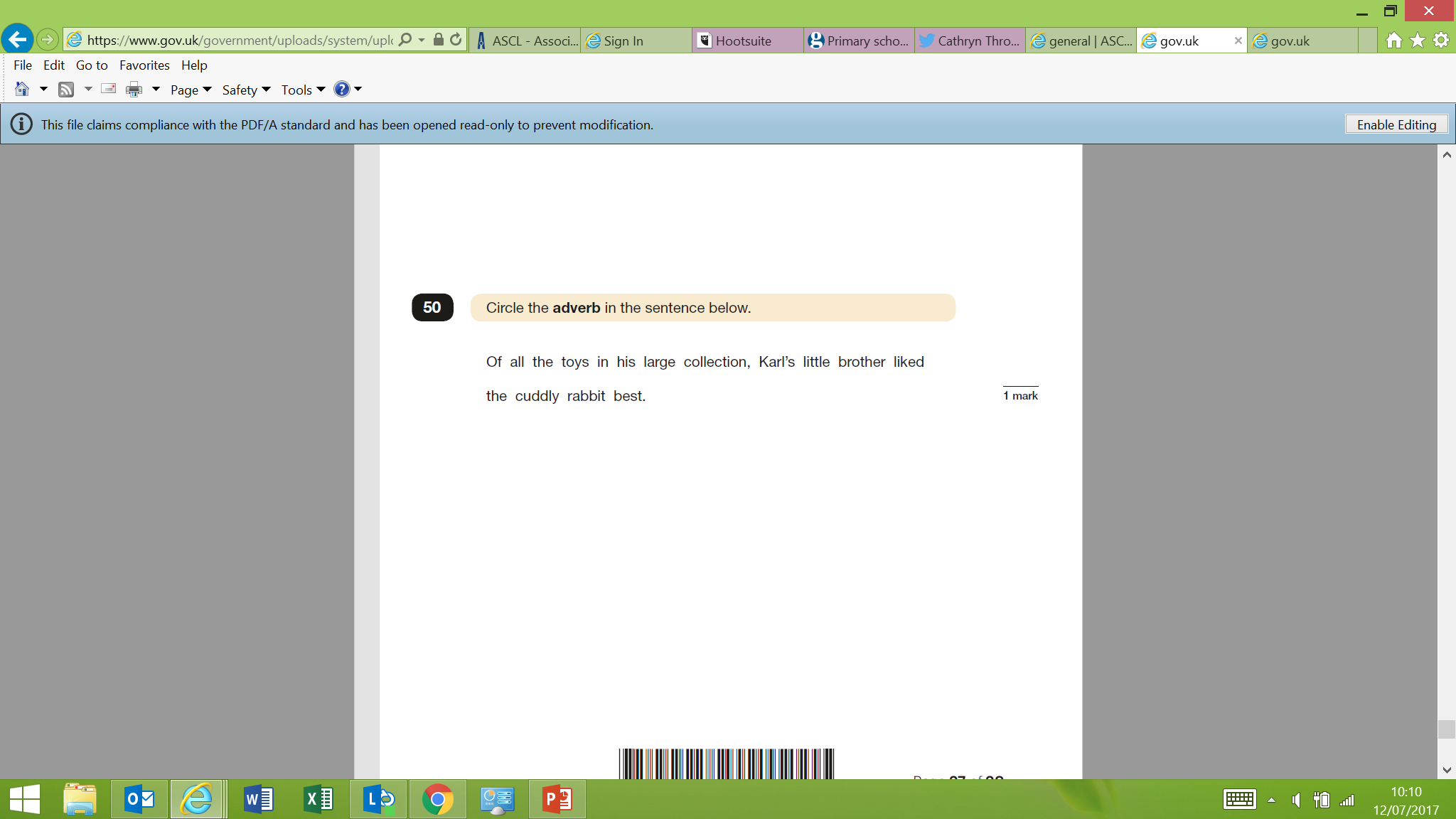 large
little
liked
cuddly
best
[Speaker Notes: Answer is ‘best’. 
20% of children got this right – and 37% of school leaders (most went for ‘cuddly’).]
Question 2
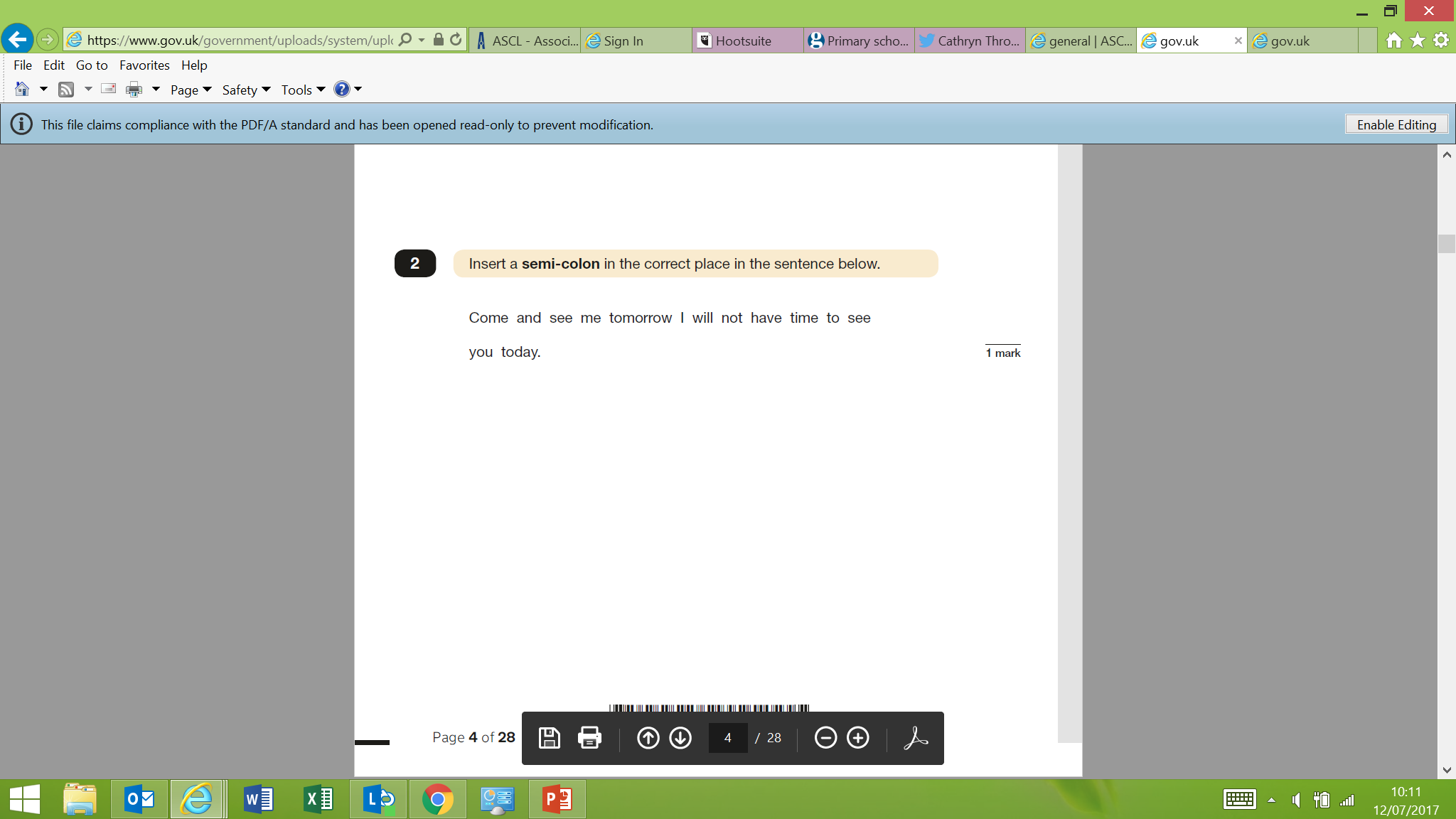 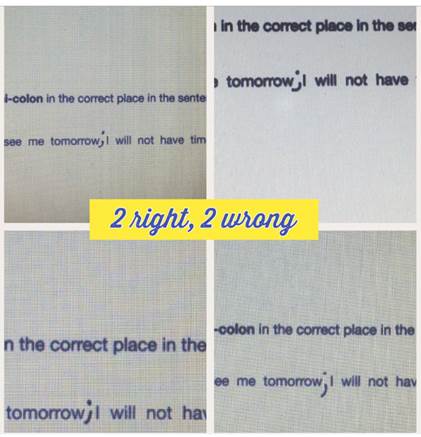 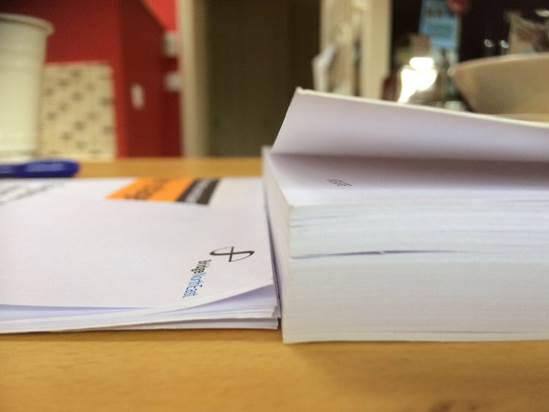 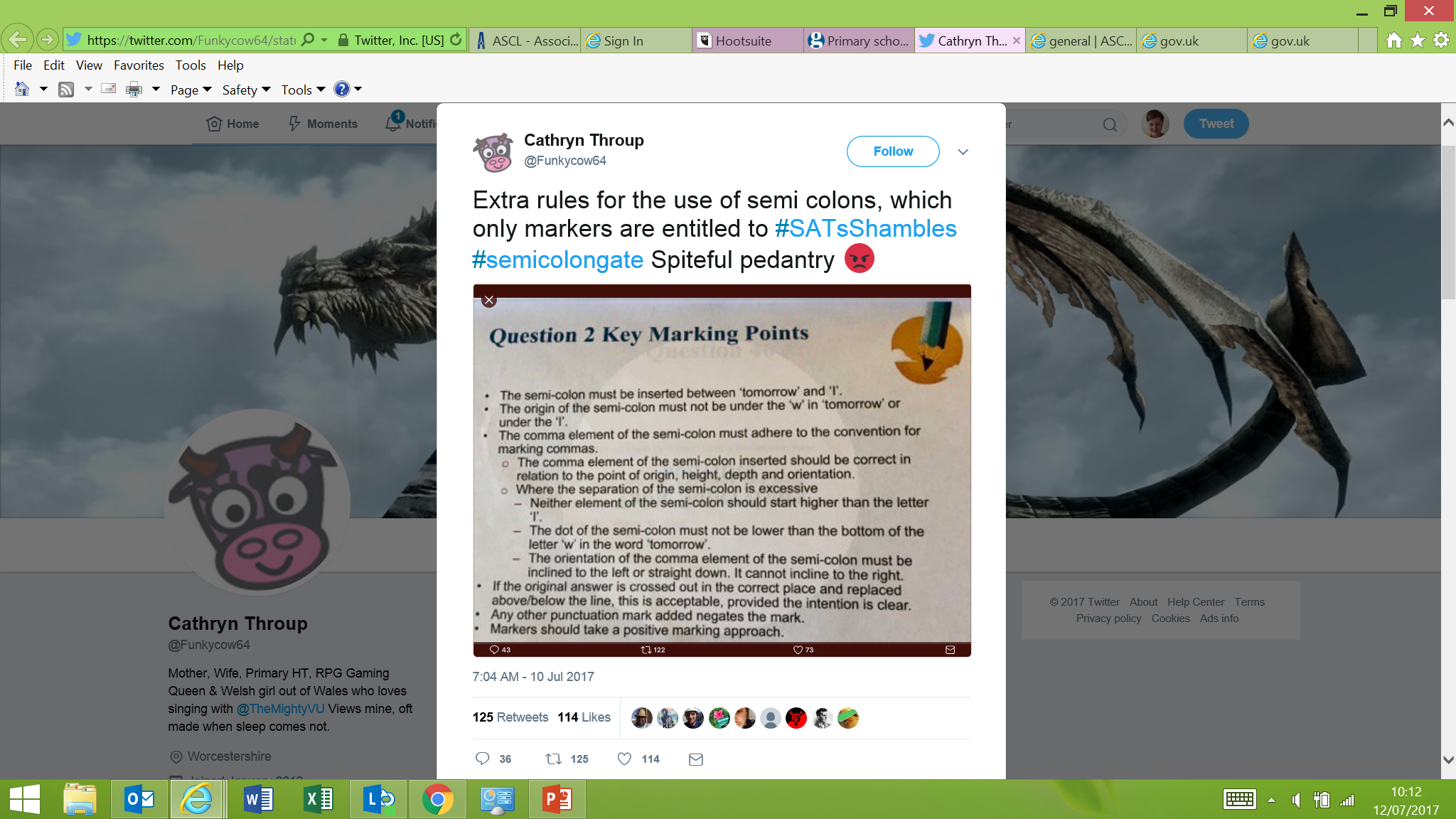 [Speaker Notes: Only 77% got this correct – as the second question in a test designed to get progressively harder, this is a much lower percentage than should have been the case.]
Key Stage 2 writing framework
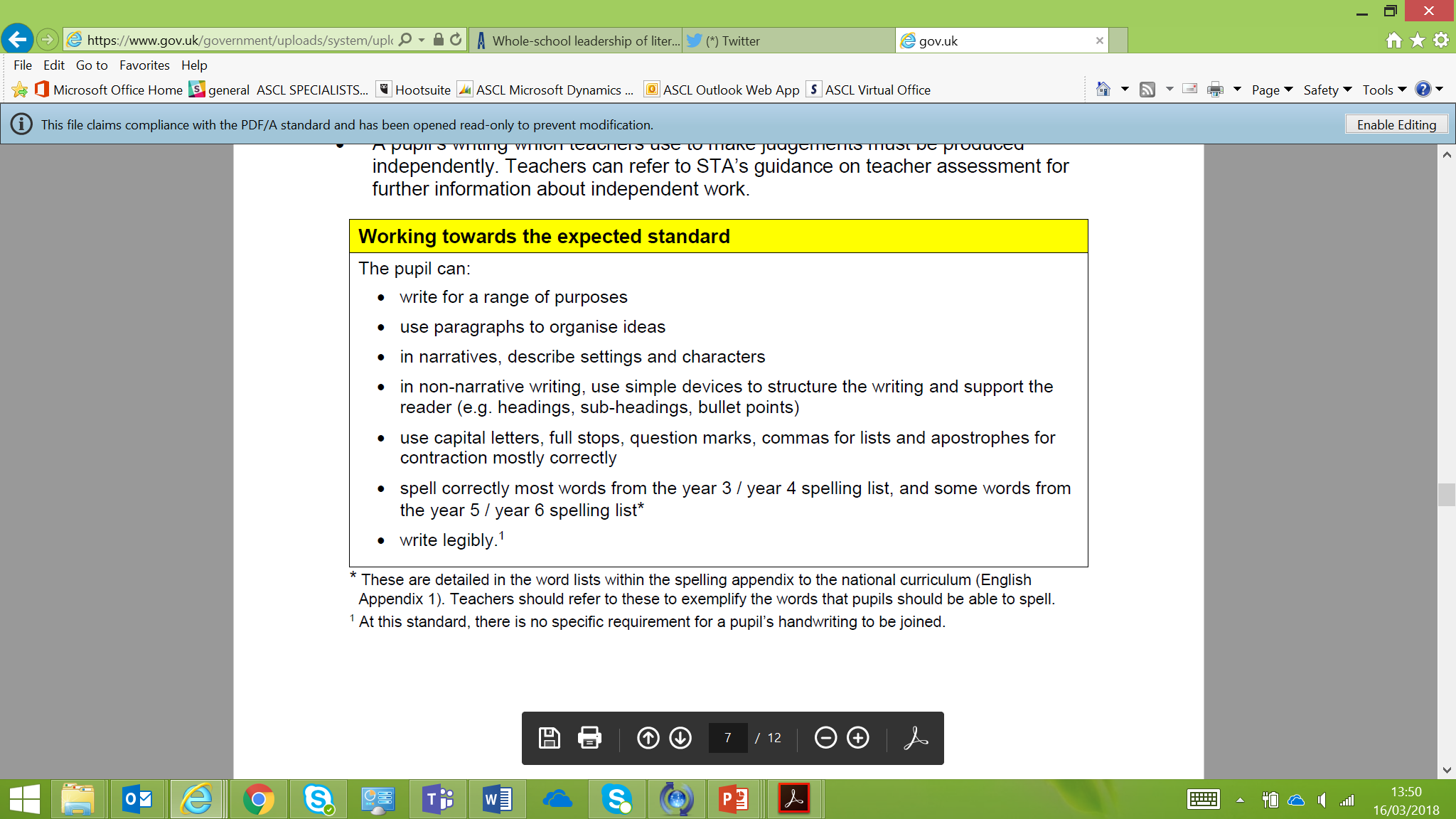 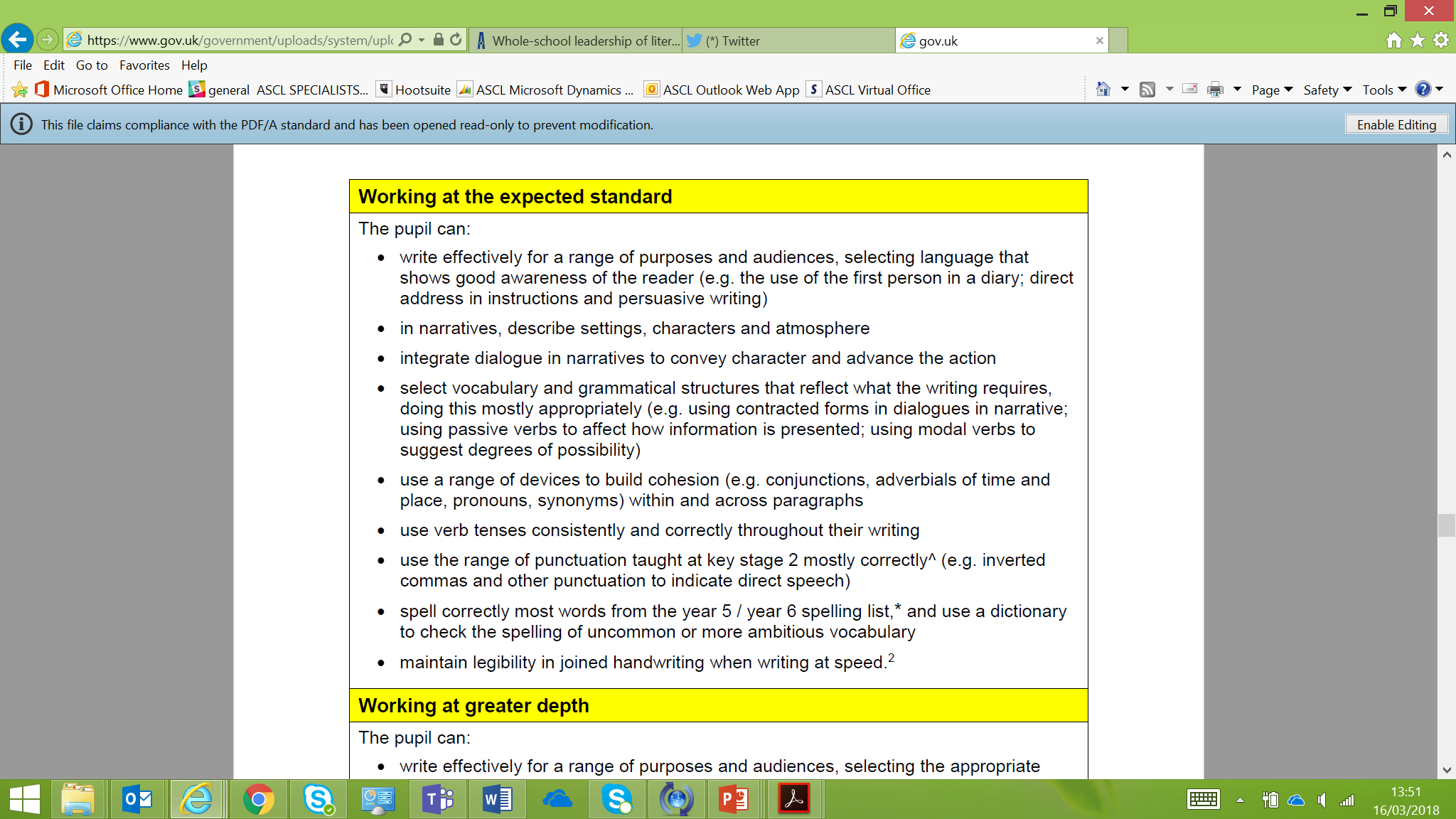 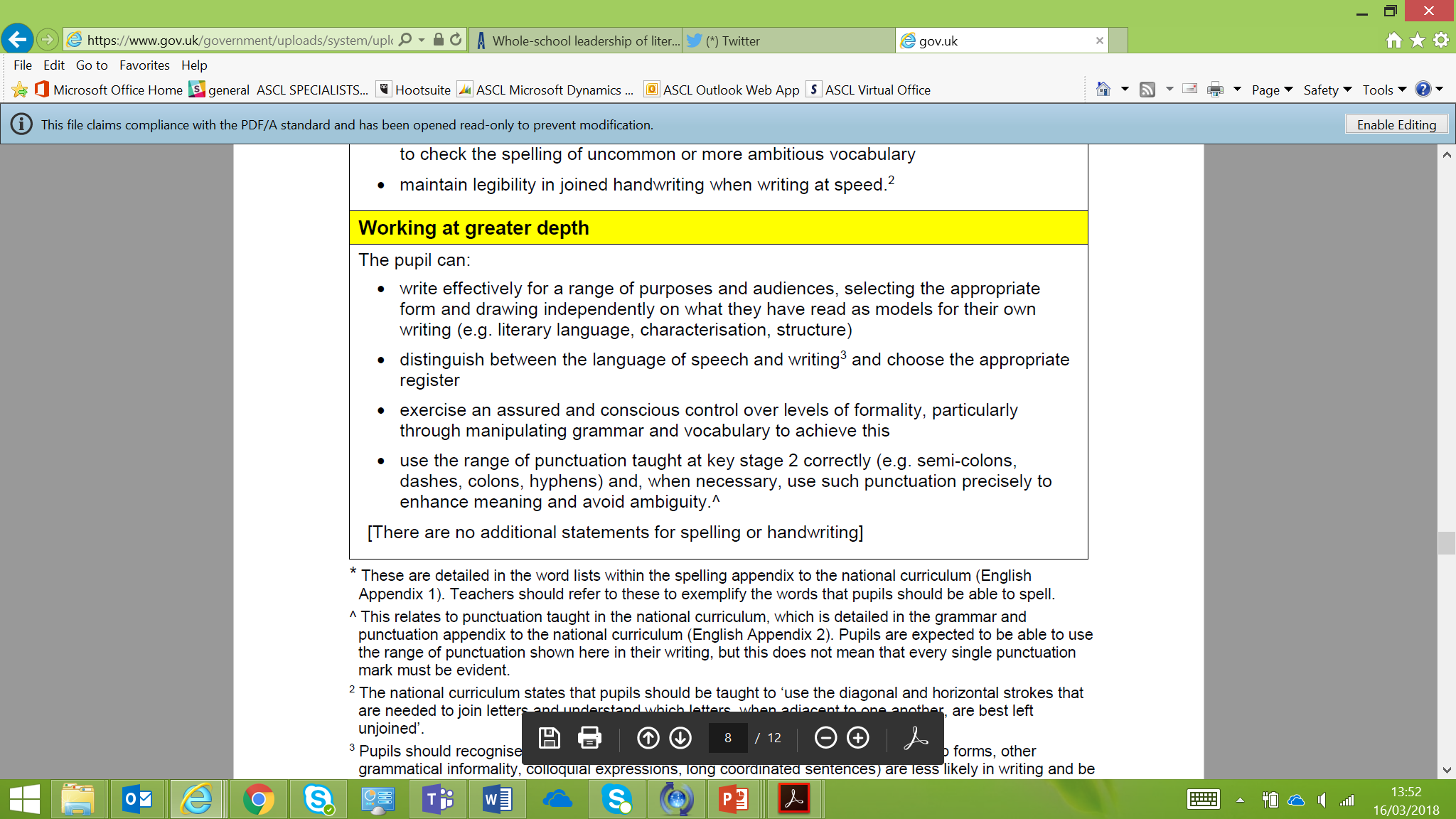 Primary schools are largely judged on children’s performance in the Year 6 SATs
Headline performance measures for primary schools
Percentage of pupils achieving the expected standard in reading, writing and maths at the end of KS2
Percentage of pupils achieving a higher standard in reading, writing and maths at the end of KS2
Pupils’ average scaled scores in reading and maths at the end of KS2
Pupils’ average progress in reading, writing and maths
[Speaker Notes: Relevant EYFS areas of learning: Communication and language development, Literacy]
Most schools believe passionately in a broad and balanced curriculum, but the pressure of accountability can take its toll
11 of the 14 schools said they carried out some form of preparation for SATs. 
Preparation time varied between a few weeks and a longer sustained period, typically from the end of the Easter holidays, but sometimes from Christmas. 
The leaders of one school said their pupils sat test papers every week in Years 5 and 6. 
Around half of the 163 parents who responded believed that test preparation had reduced the teaching time available for the other foundation subjects or for reading for pleasure. 
Some leaders, in order to cope with staff workload issues, had chosen to push curriculum development down their list of priorities, indicating that preparing staff to teach to the tougher assessment criteria for the new SATs was more pressing.
Source: HMCI commentary, October 2017
[Speaker Notes: Relevant EYFS areas of learning: Communication and language development, Literacy]
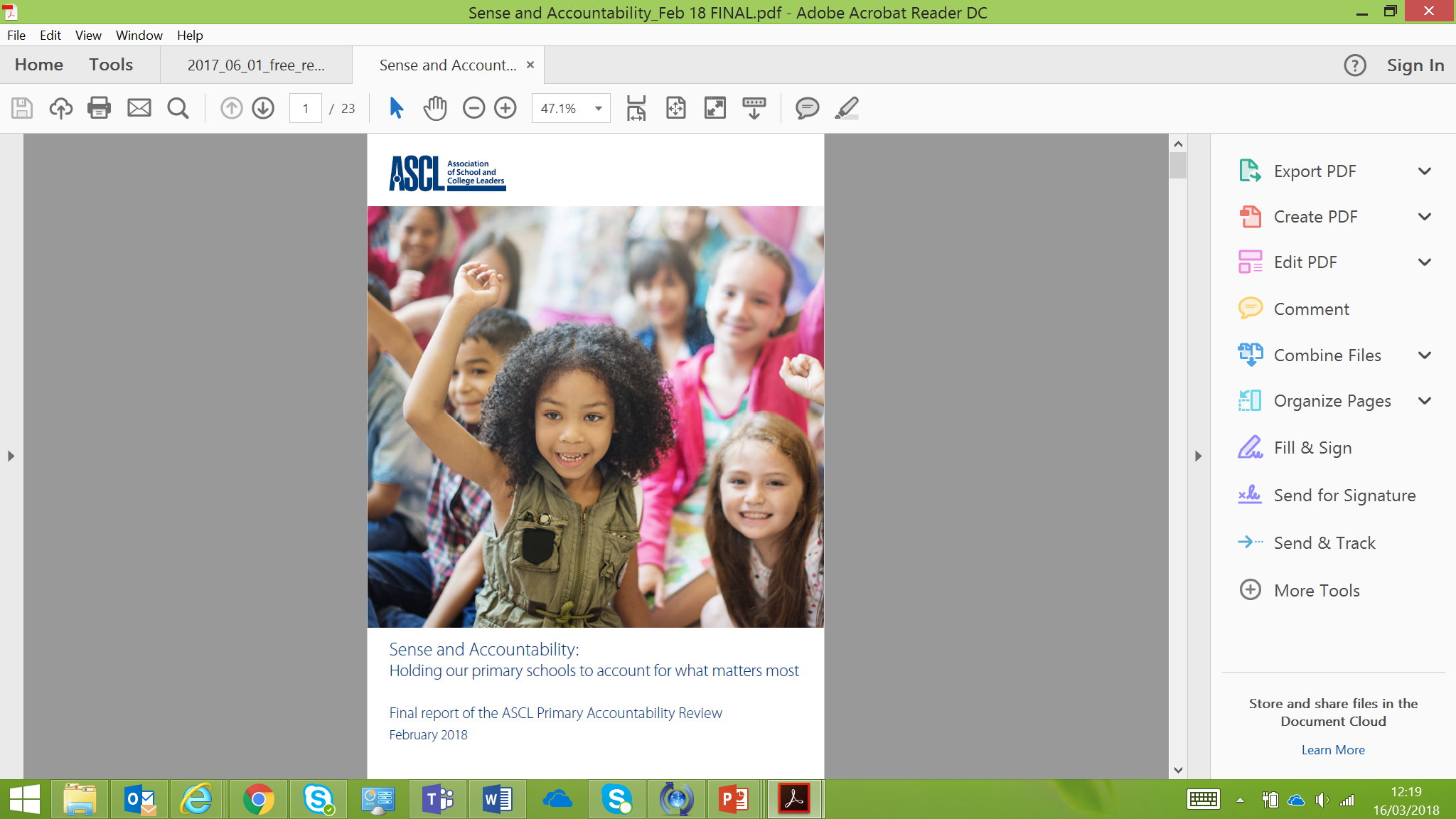 ASCL’s recent report on primary accountability explores this issue in detail and proposes some ways to improve the situation
[Speaker Notes: Relevant EYFS areas of learning: Communication and language development, Literacy]
Secondary schools think the new primary curriculum and assessments are having an impact
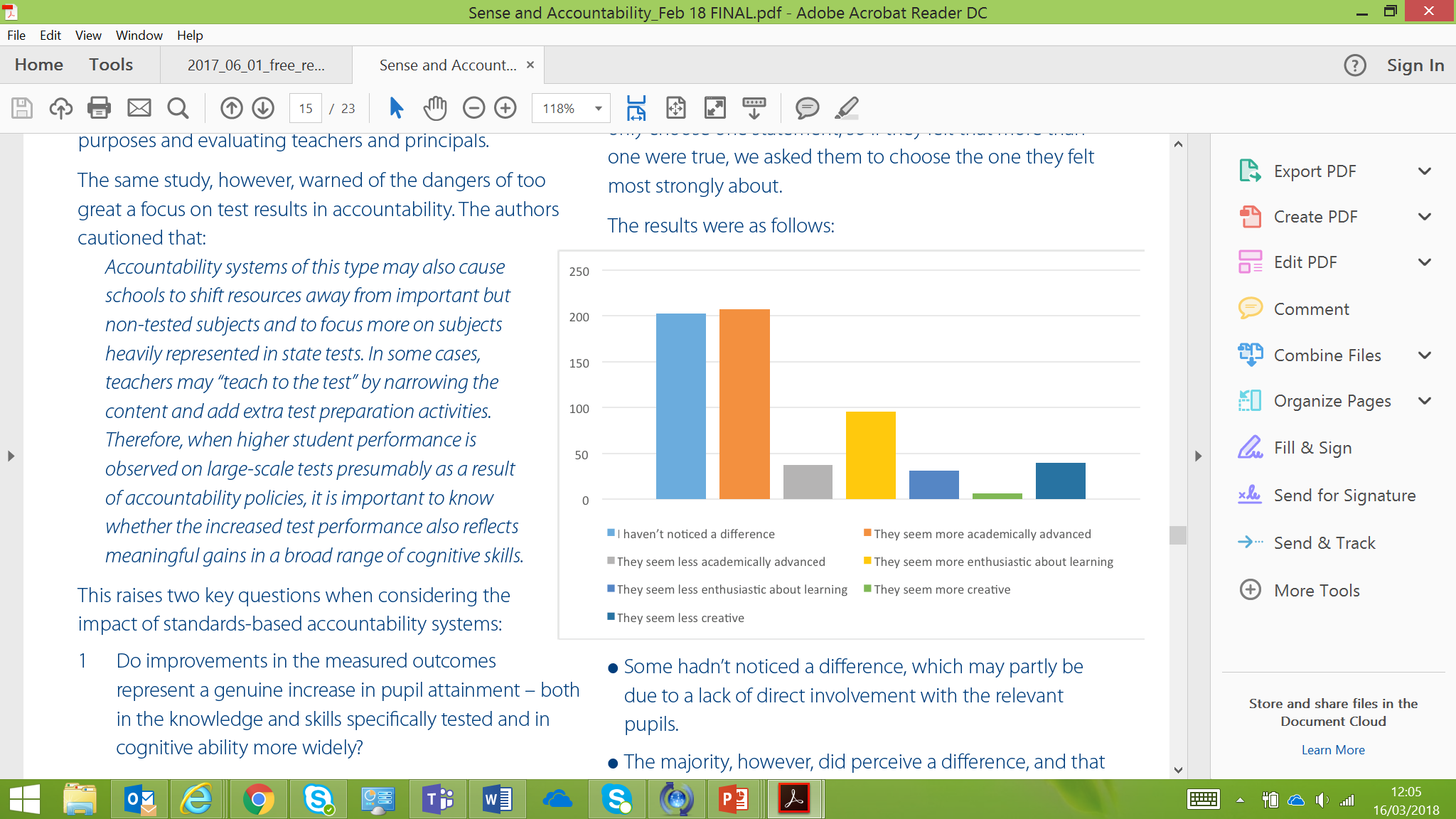 Source: ASCL survey of 621 secondary school leaders, Autumn 2017
[Speaker Notes: Relevant EYFS areas of learning: Communication and language development, Literacy]
… but may not be building as effectively as they could be on what children starting secondary school now know and can do
7% ‘very confident’
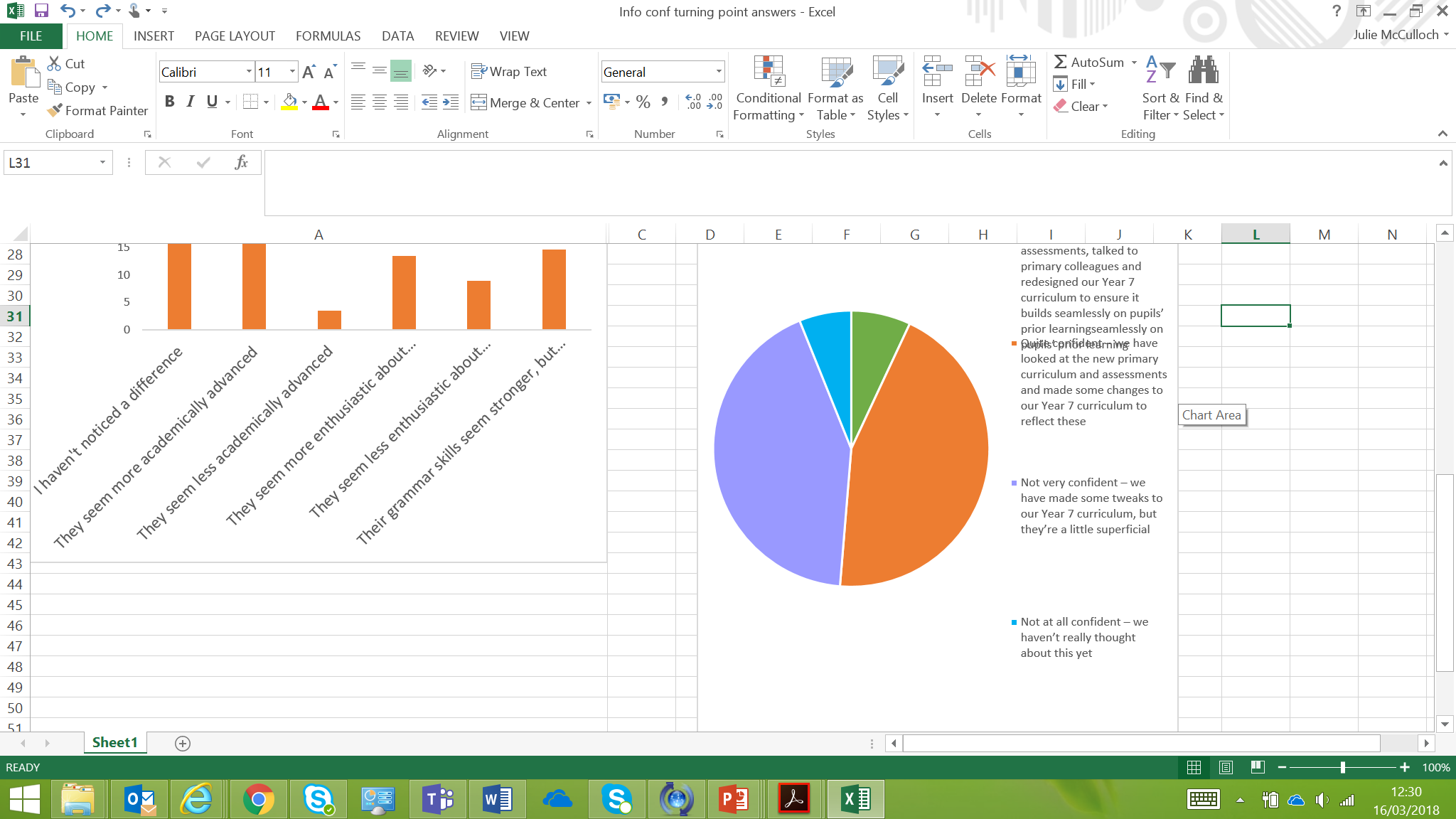 6% ‘not at all confident’
45% ‘quite confident’
43% ‘not very confident’
Source: ASCL survey of approx. 600 secondary school leaders, Autumn 2016
[Speaker Notes: Very confident – we have looked in depth at the new primary curriculum and assessments, talked to primary colleagues and redesigned our Year 7 curriculum to ensure it builds seamlessly on pupils’ prior learning

Quite confident – we have looked at the new primary curriculum and assessments and made some changes to our Year 7 curriculum to reflect these

Not very confident – we have made some tweaks to our Year 7 curriculum, but they’re a little superficial

Not at all confident – we haven’t really thought about this yet]
There are things we can do to help
Understand deeply what children learn in the opposite phase.

Focus on academic, as well as pastoral, transition.
Schools (and school groups) are doing some really interesting things around continuity of learning
Individual schools

Ensuring all Year 6 and 7 teachers are familiar with both the national curriculum for the opposite phase and the school curriculum of their main feeder primaries or destination secondaries

Designing ‘settling-in’ sessions or summer schools for children at their new secondary school with an academic focus

Not being afraid to pick up the phone to discuss a particular child
Schools (and school groups) are doing some really interesting things around continuity of learning
Groups of schools – joint planning

Designing a ‘middle years’ curriculum for Years 5 to 8

Designing approaches to formative and summative assessment which make it easier for teachers to track children’s progress as they move from one school to another

Asking children to bring their best work from primary

Producing and sharing ‘pupil passports’, showcasing children’s academic and other achievements at primary school
Schools (and school groups) are doing some really interesting things around continuity of learning
Groups of schools – sharing staff

Creating teaching roles that span both phases

Having Year 6 teachers ‘move up’ to secondary school with their class

Creating cross-phase subject leader roles

Creating ‘director of learning’ roles, leading curriculum and assessment across a the whole group
Now is a great time to be thinking about this
7060 (35%) schools are academies (teaching 47% of pupils)

5399 (77%) academies are in trusts that include more than one school
28% of academies are standalone
29% academies & free schools
72% of academies are in MATs
71% maintained schools
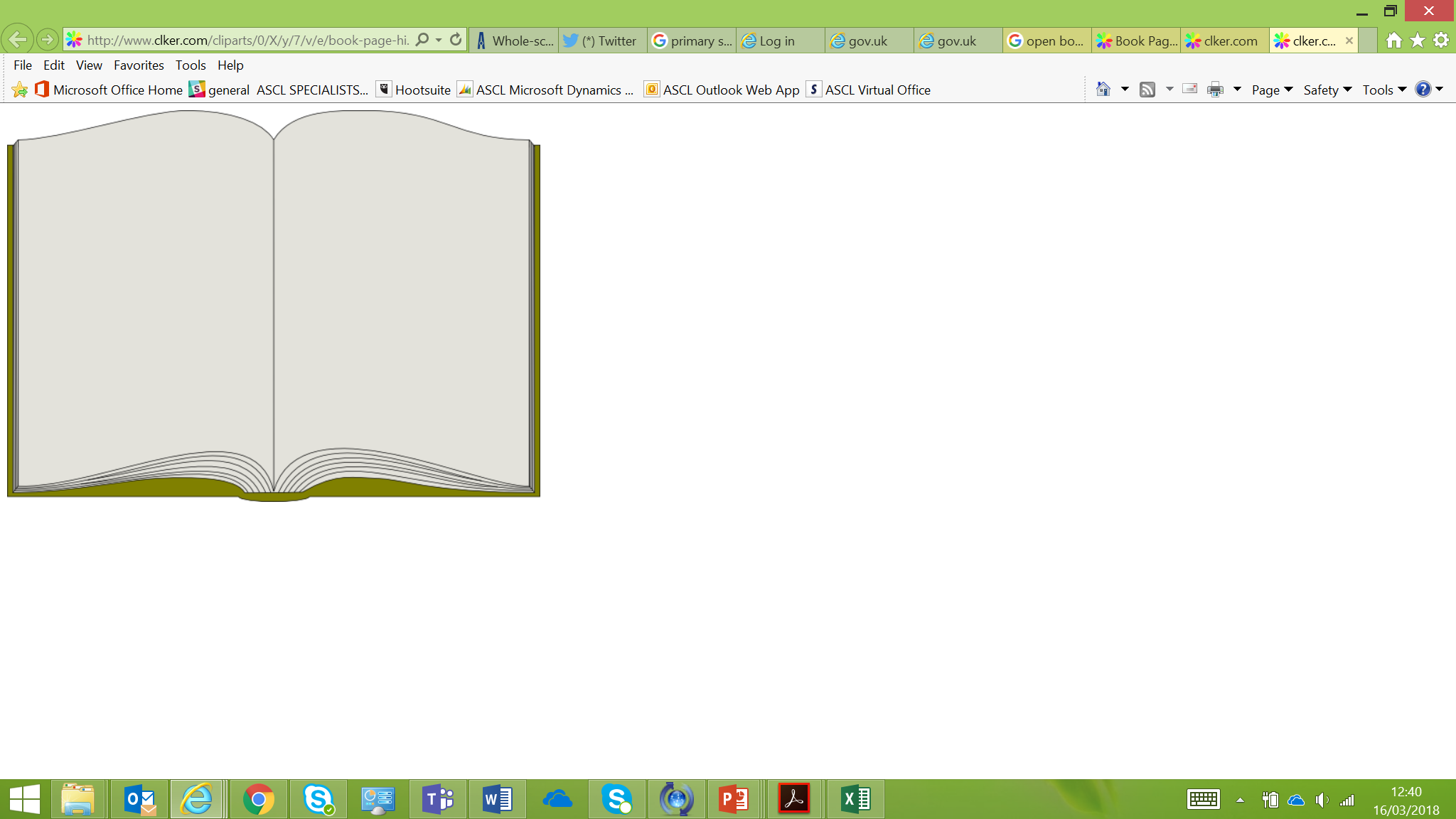 The End